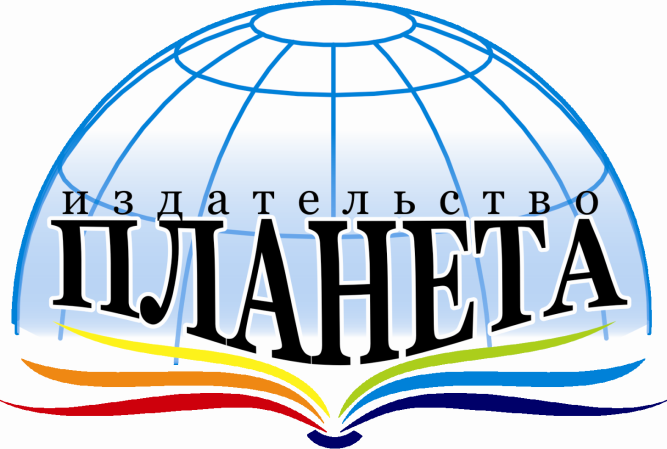 Ранняя профилизация 
младших школьников 
средствами пособий 
издательства «Планета»
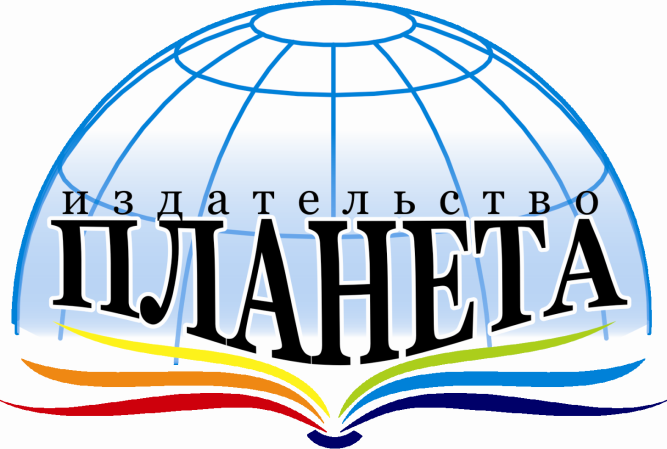 Азбука профессий
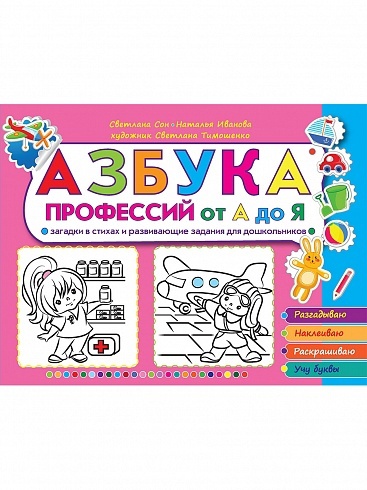 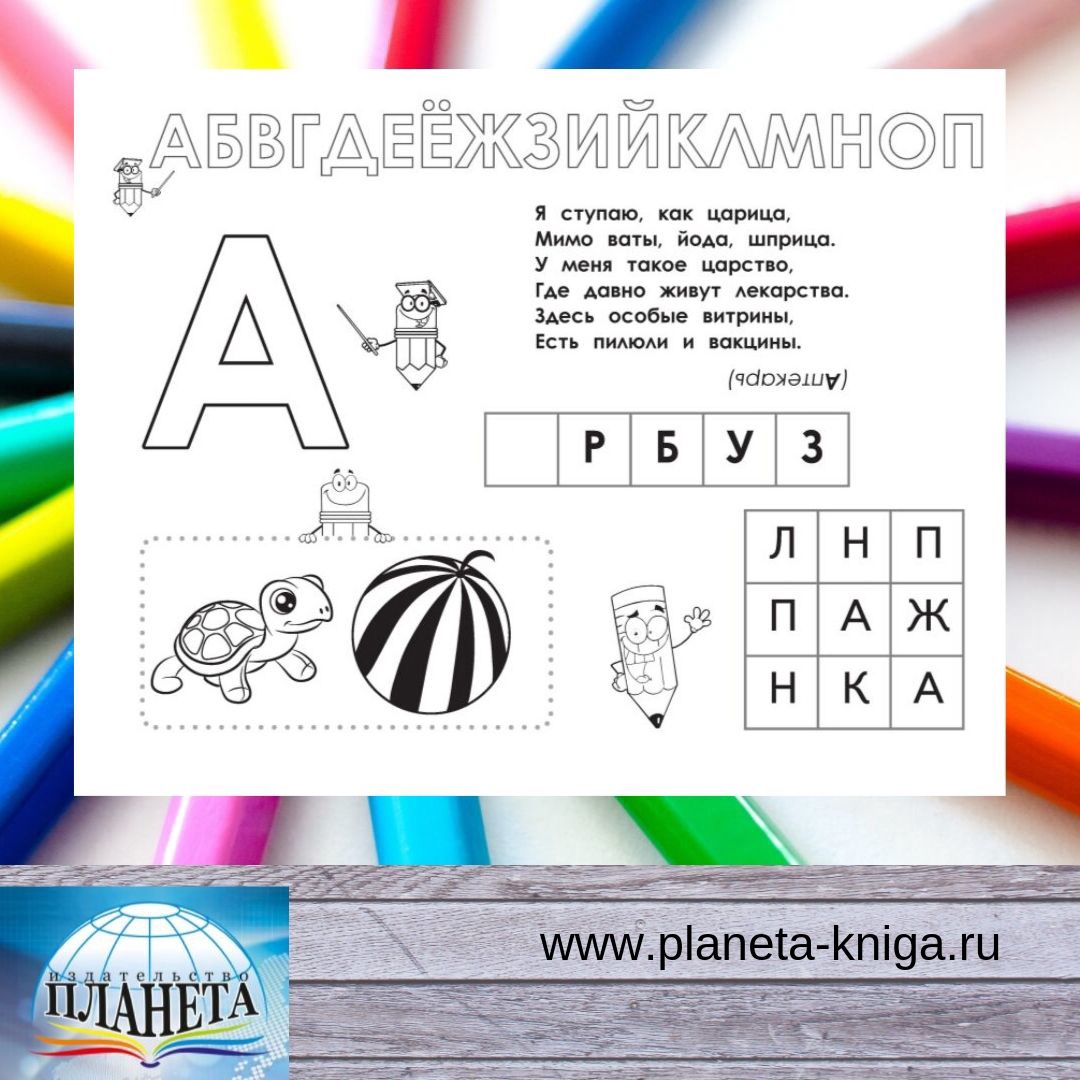 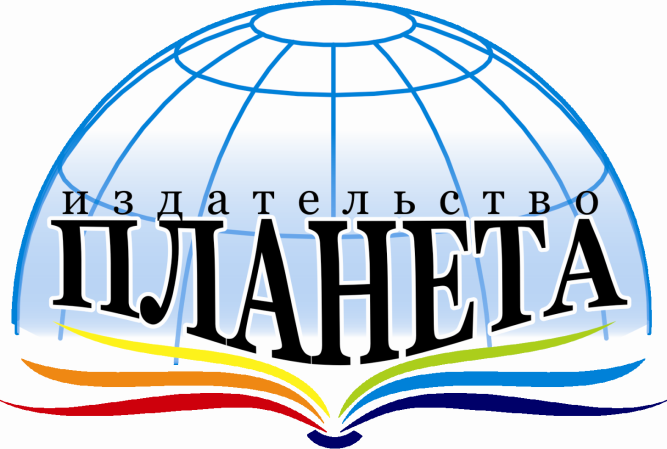 Азбука профессий
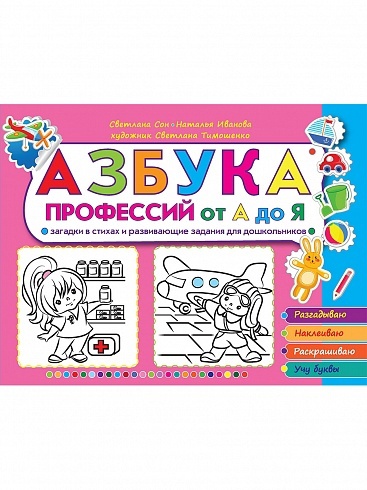 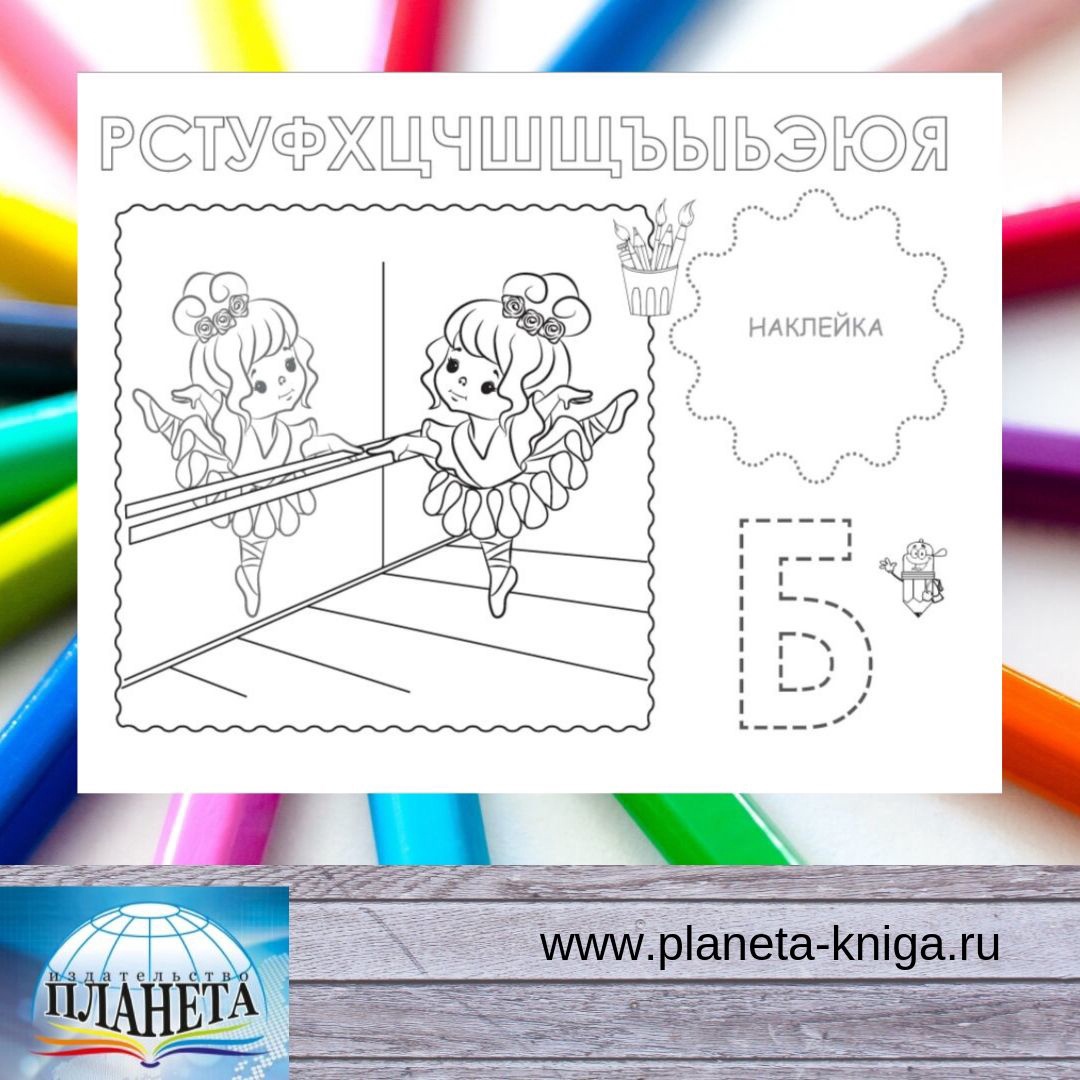 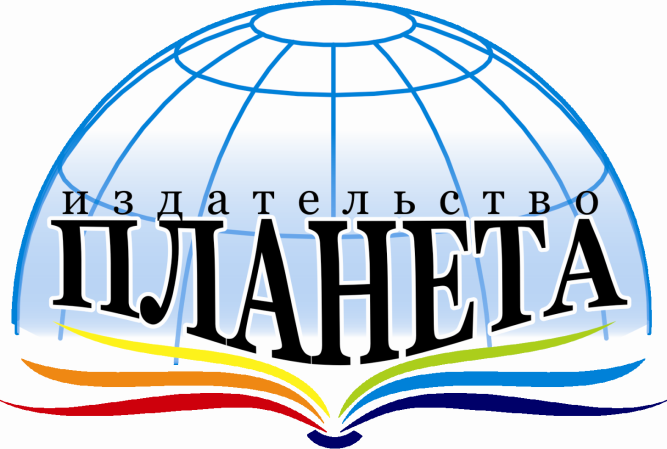 Азбука профессий
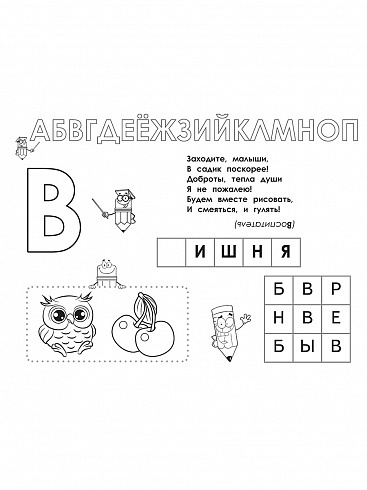 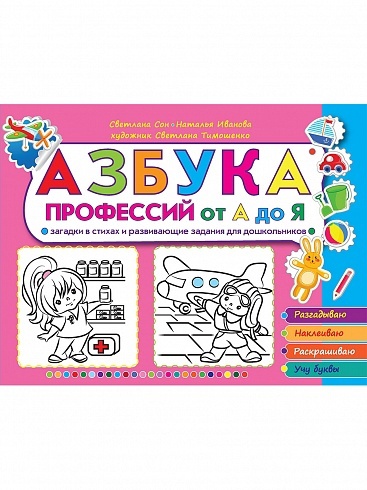 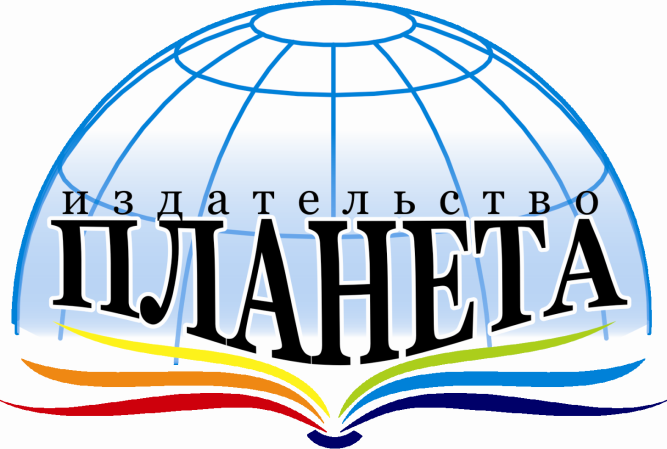 Азбука профессий
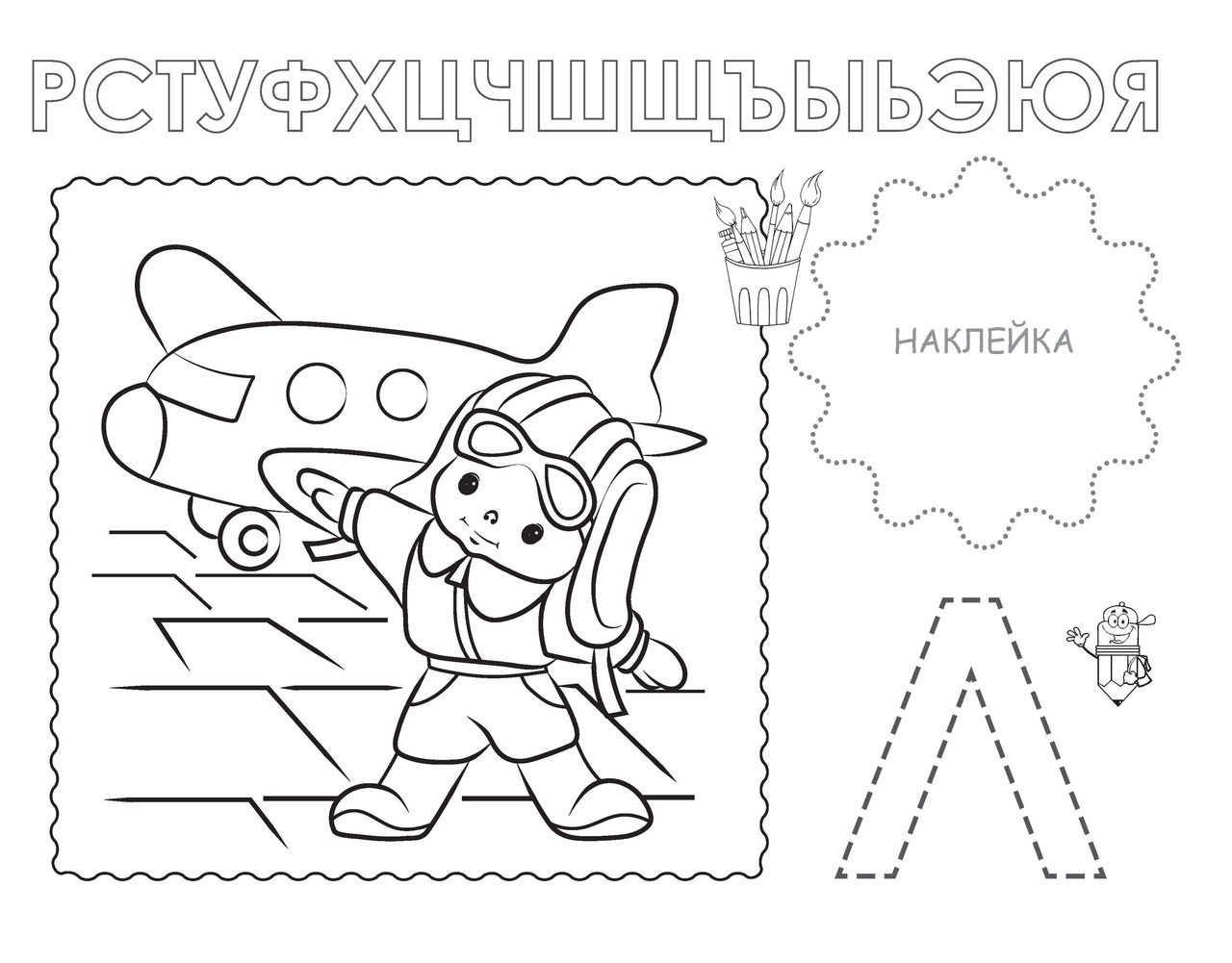 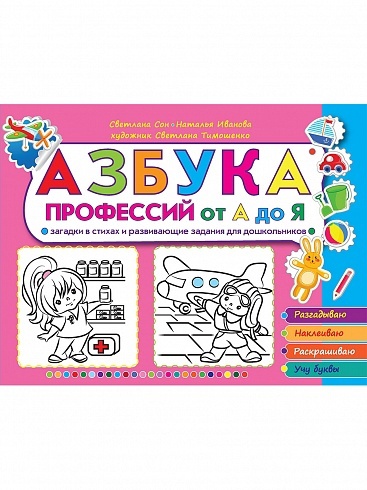 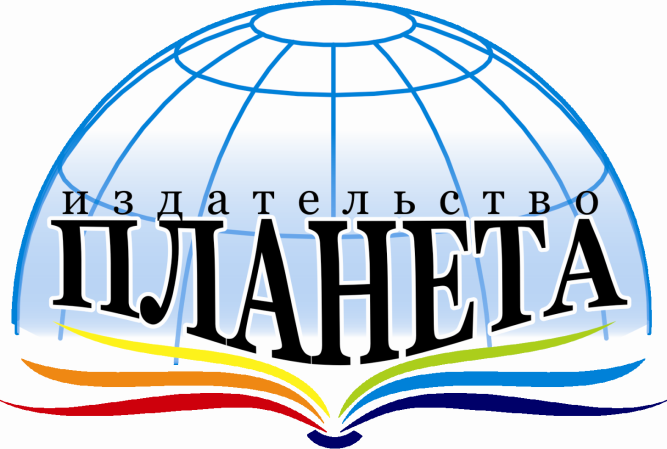 Азбука профессий
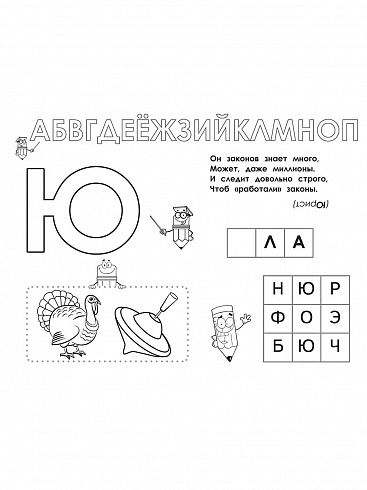 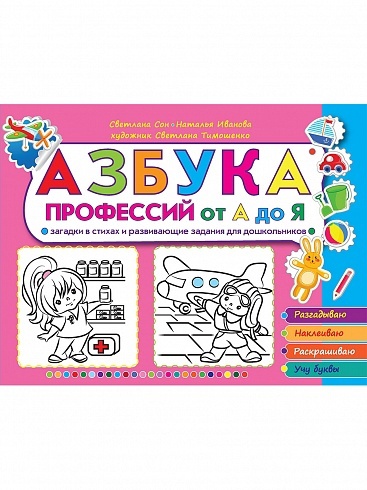 Мир вокруг нас
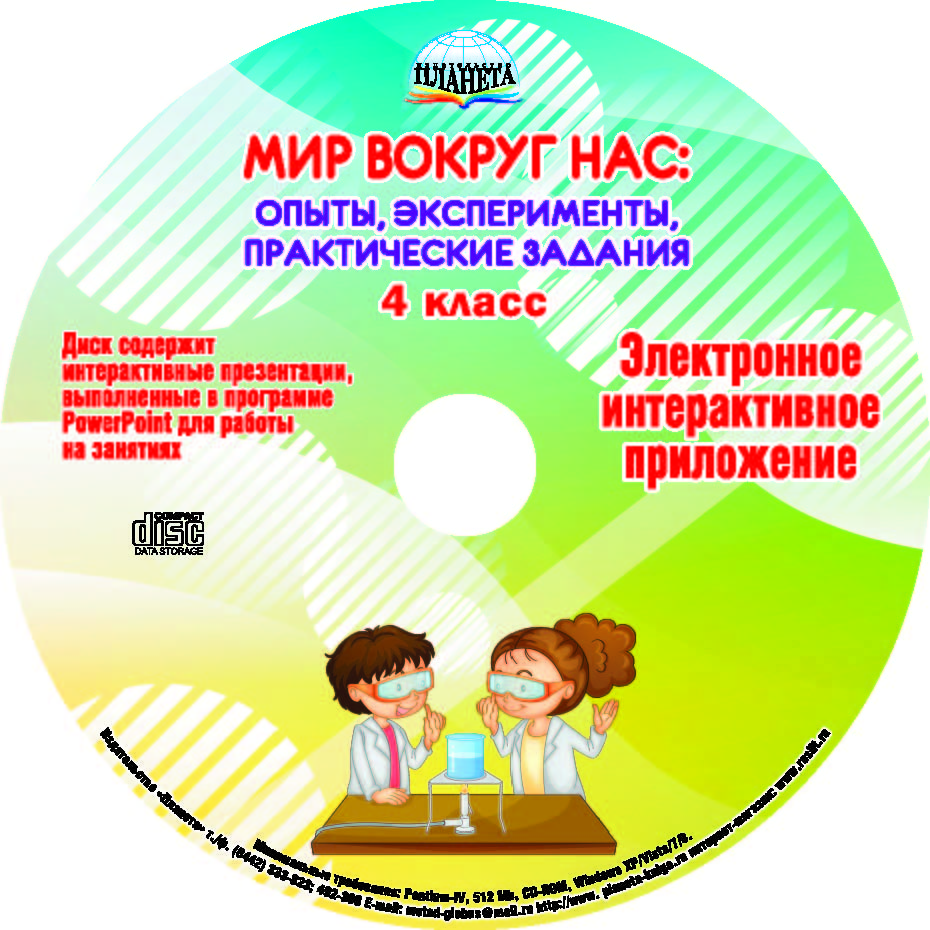 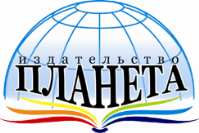 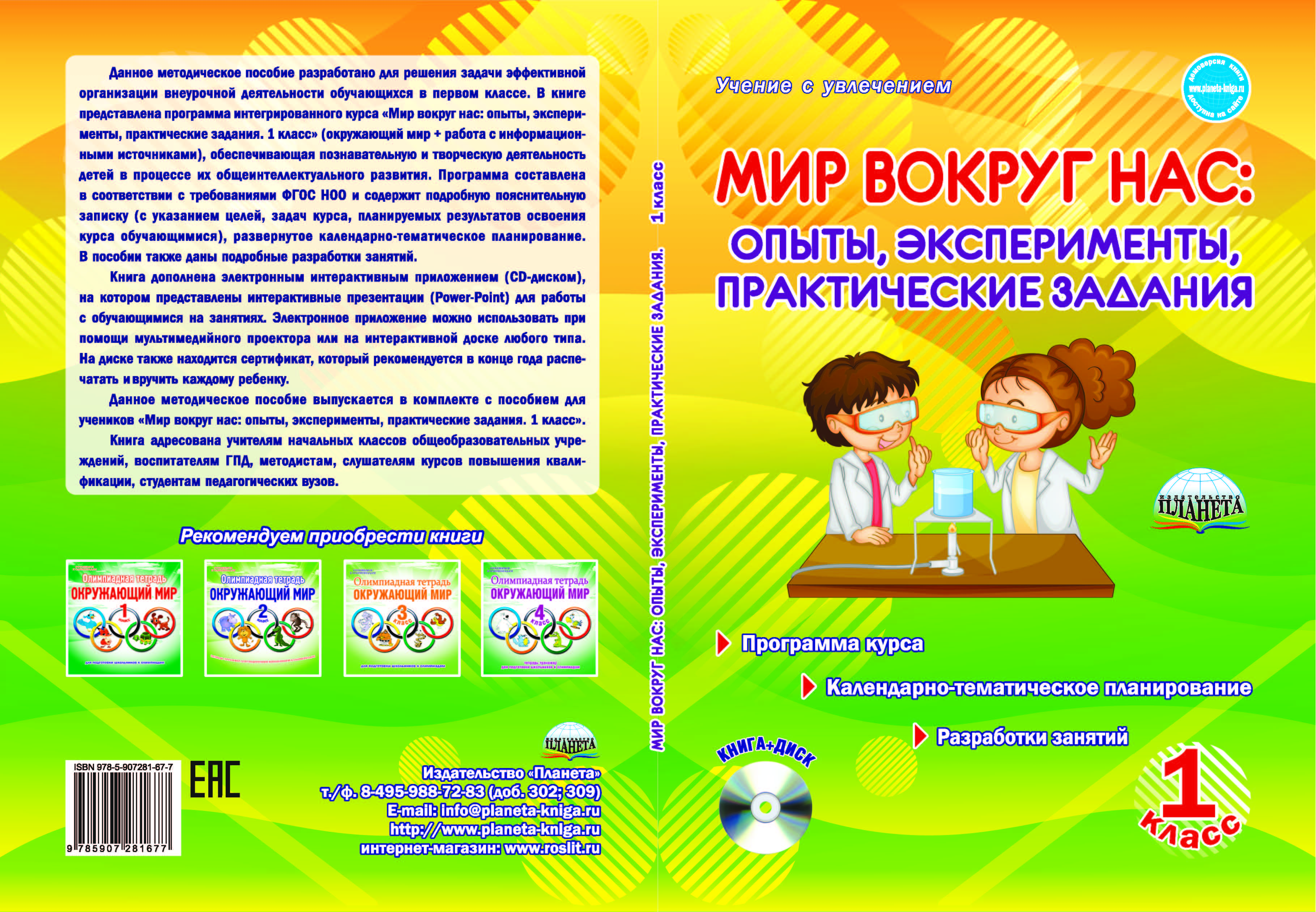 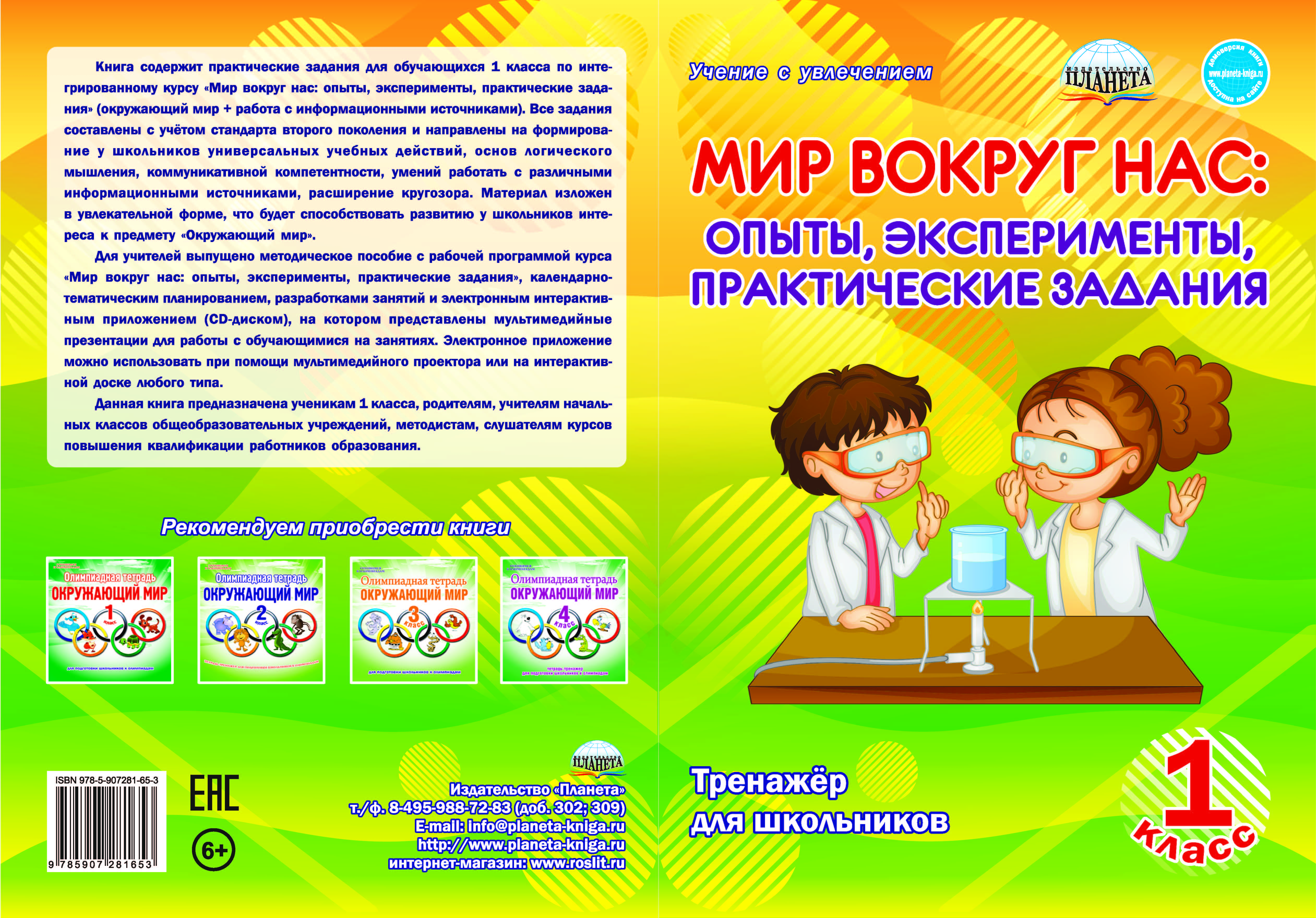 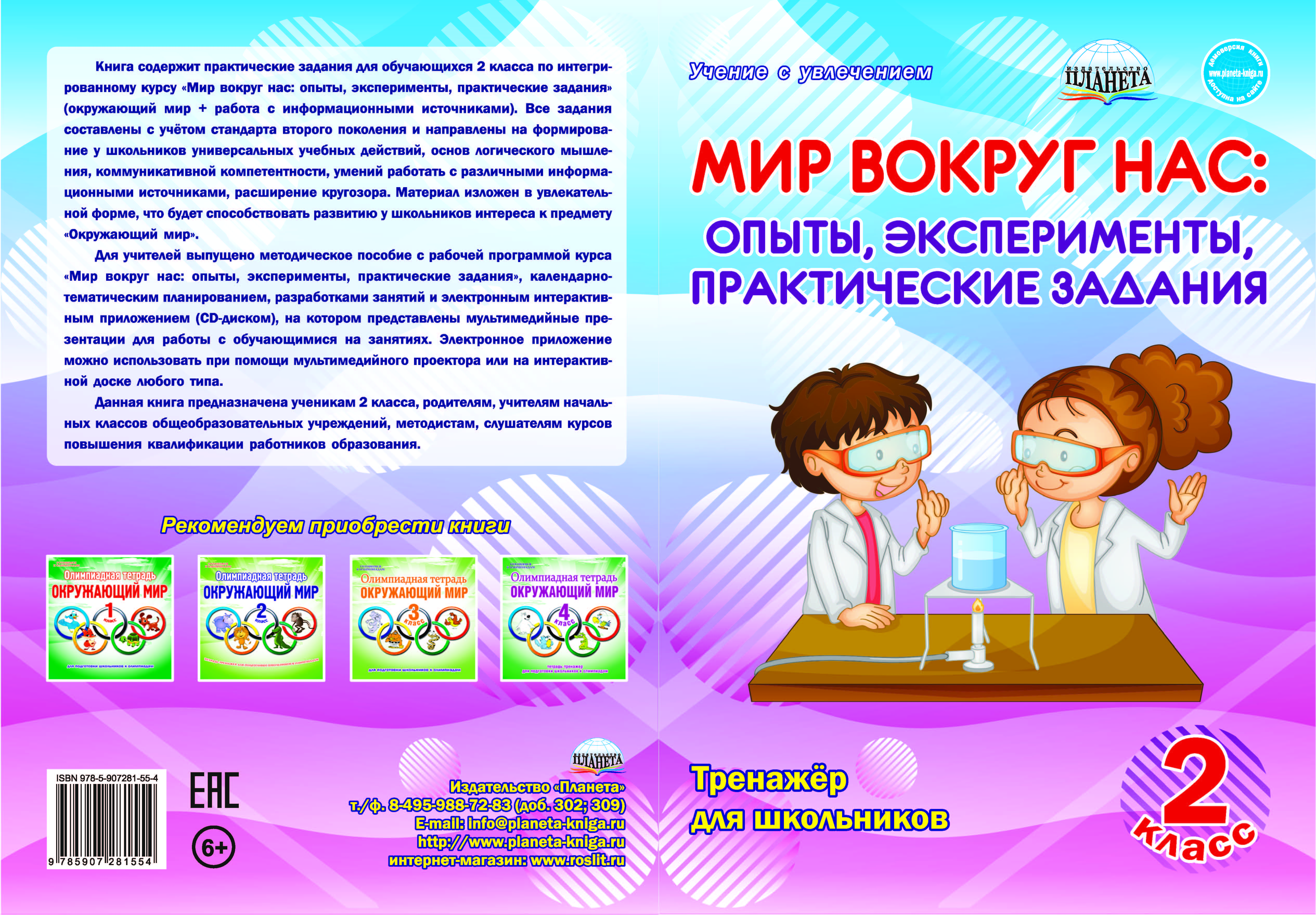 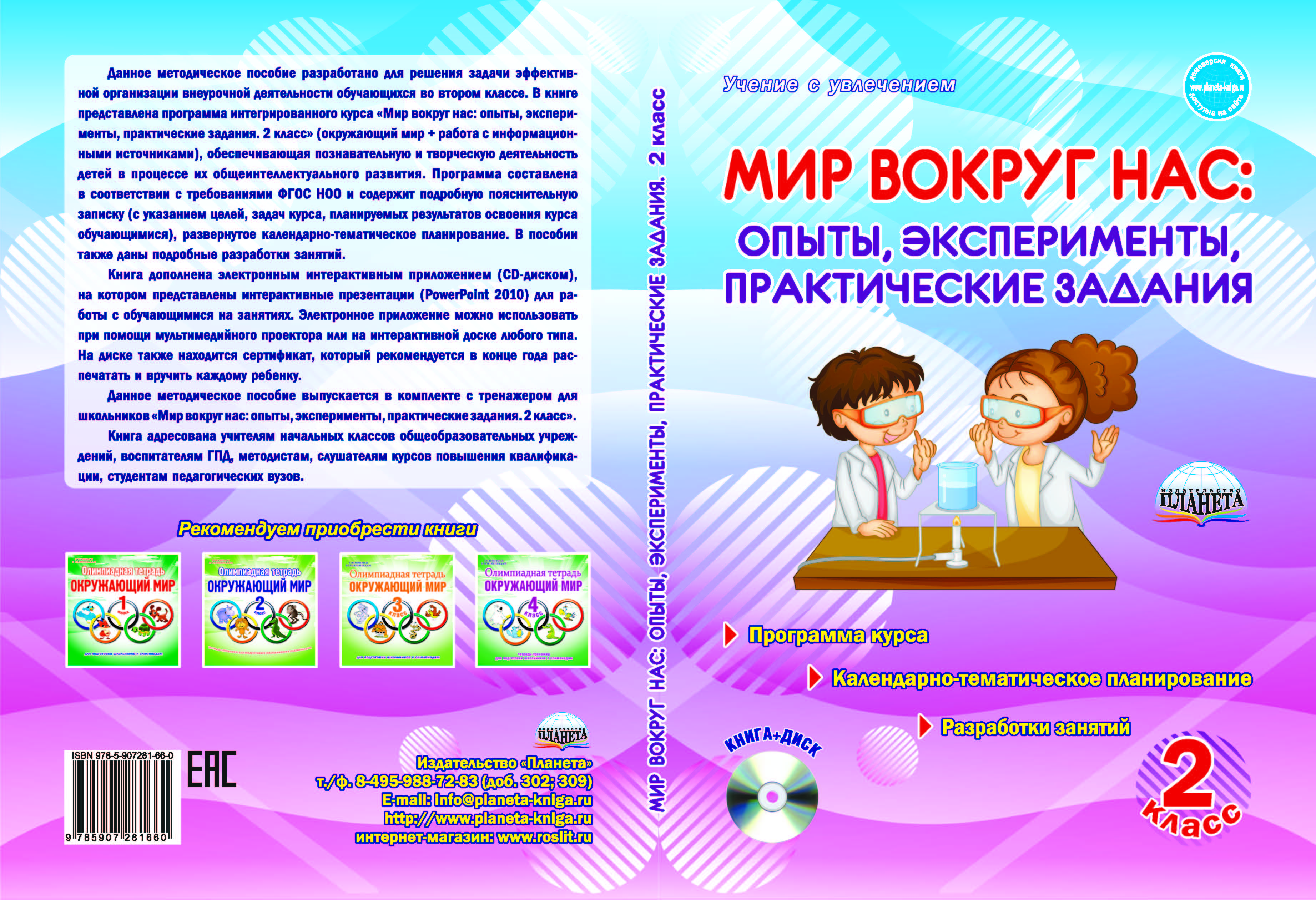 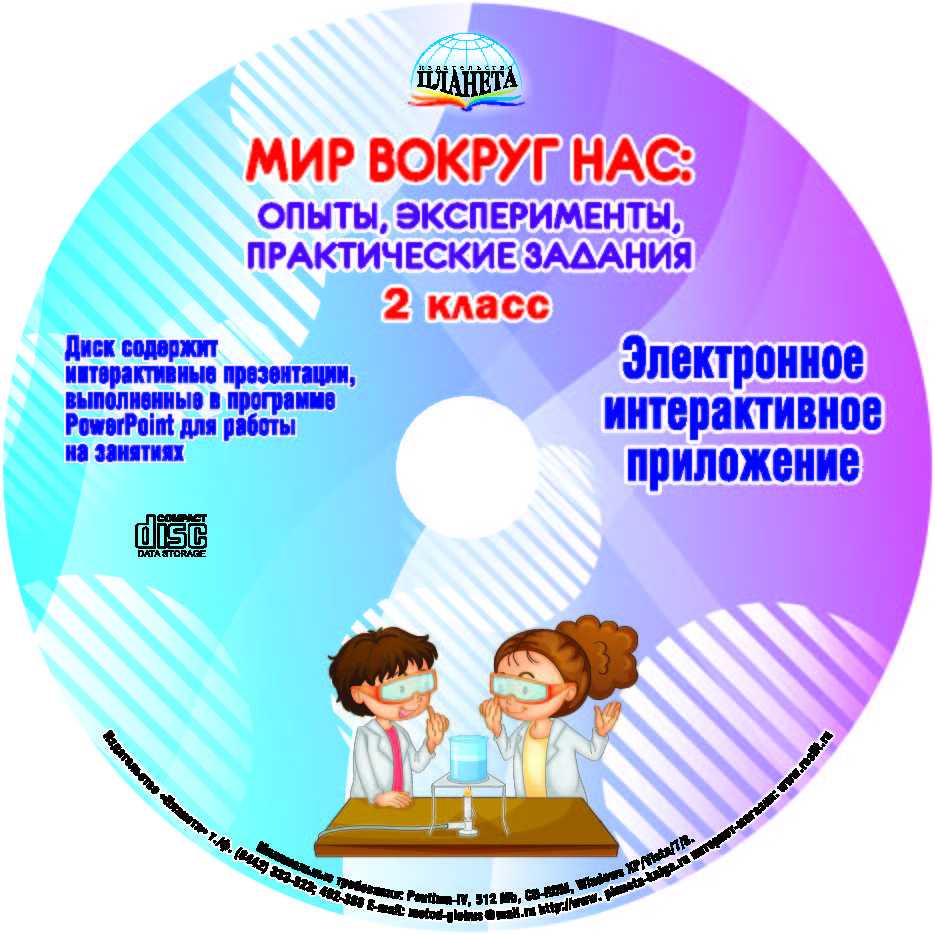 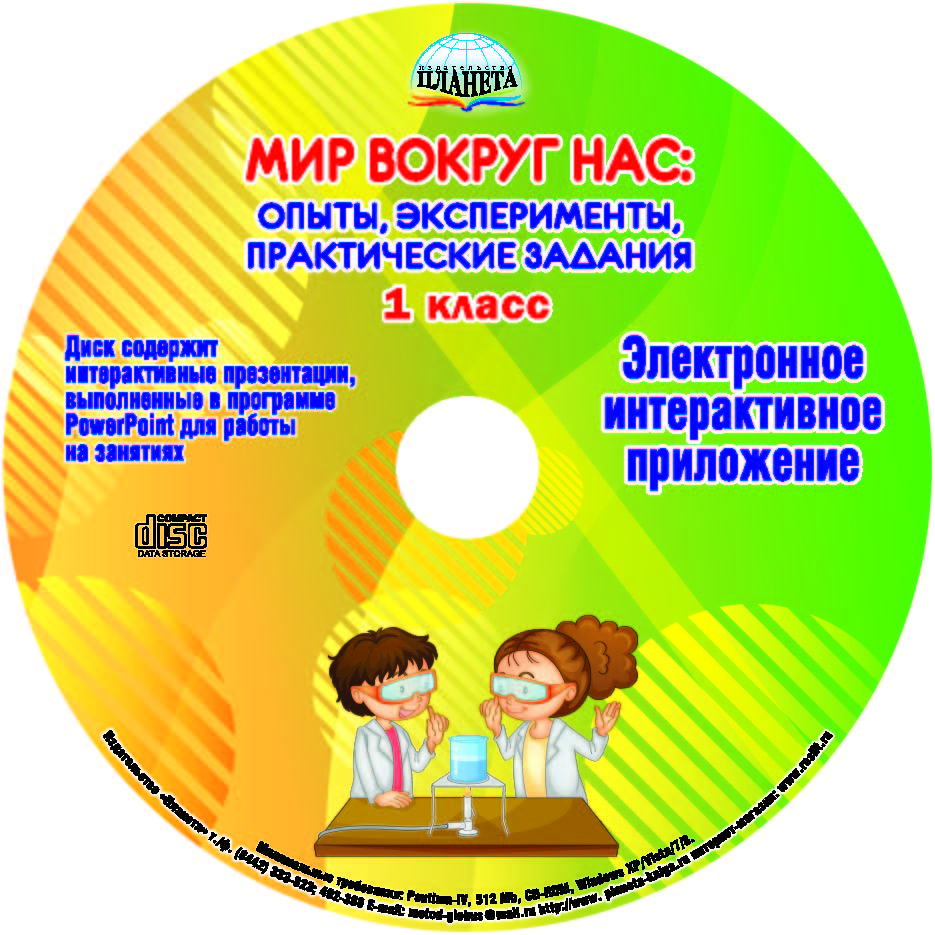 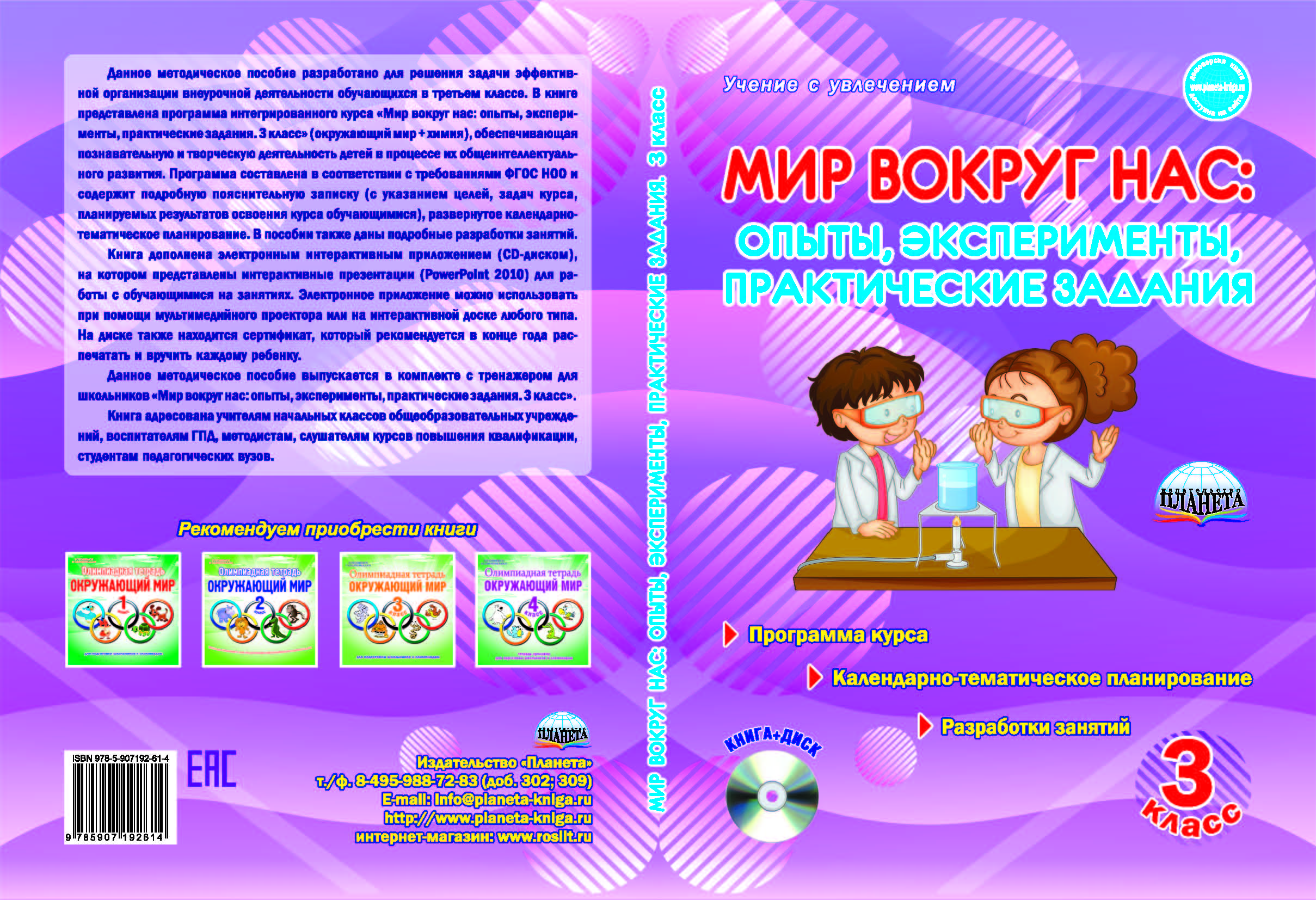 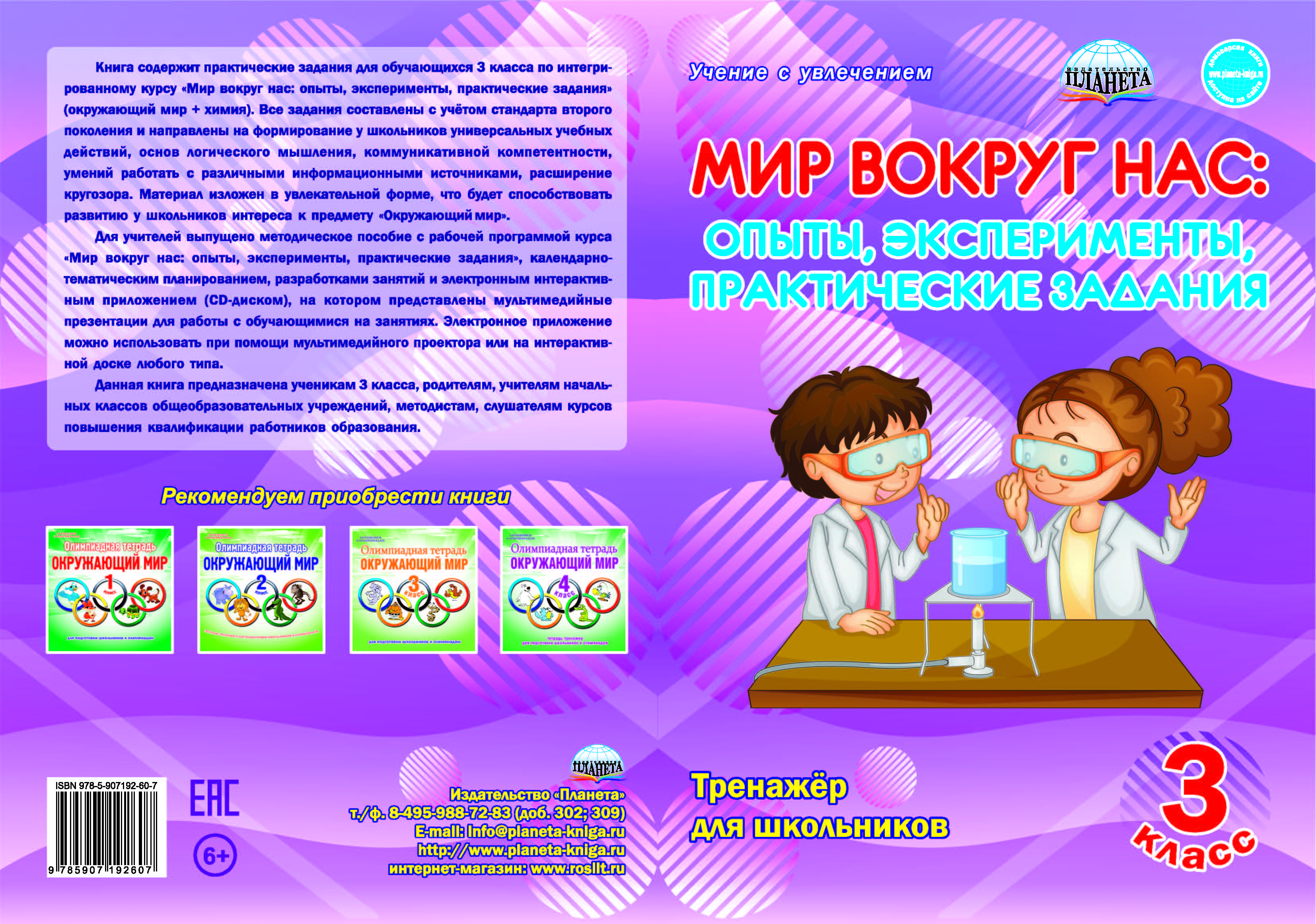 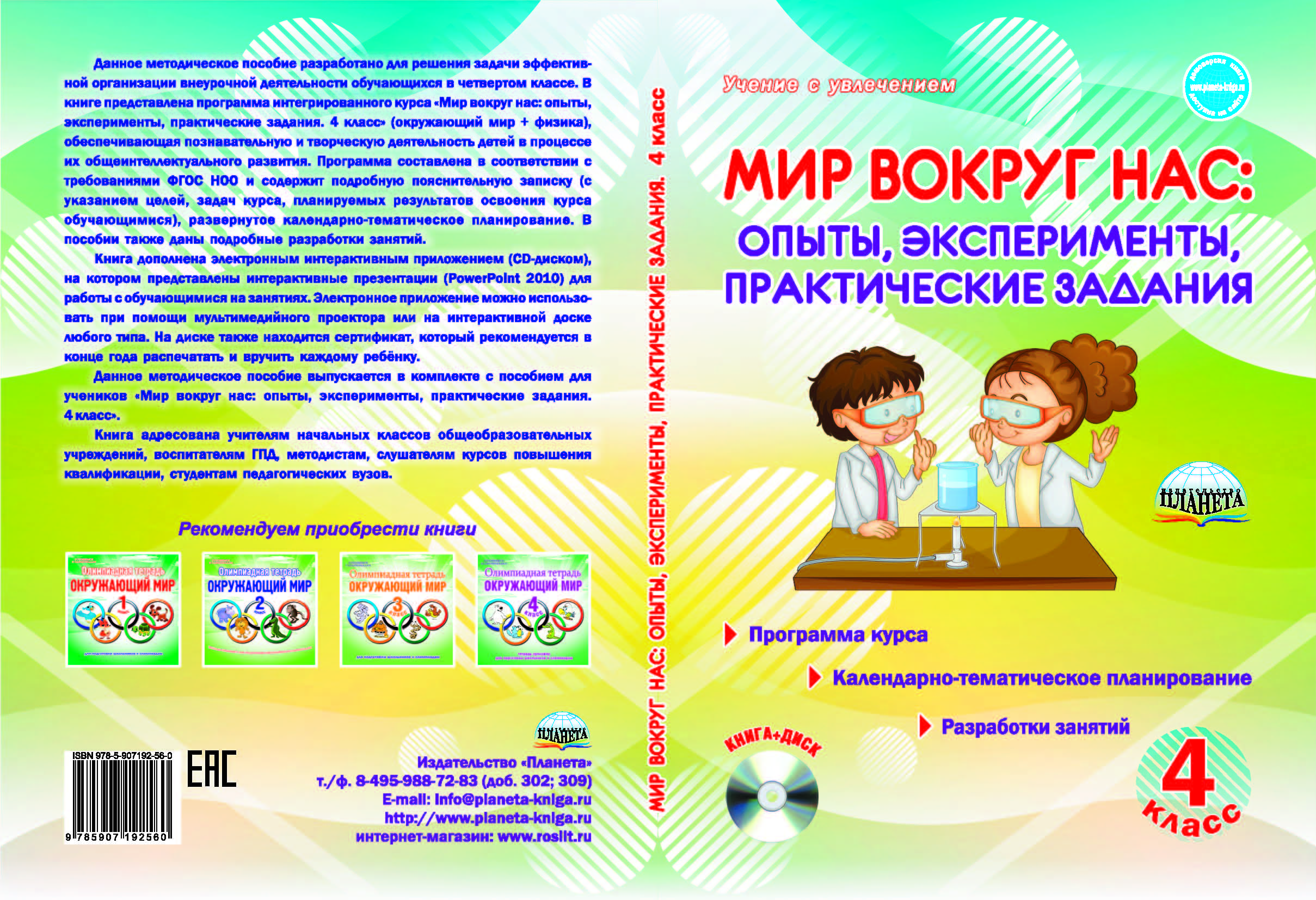 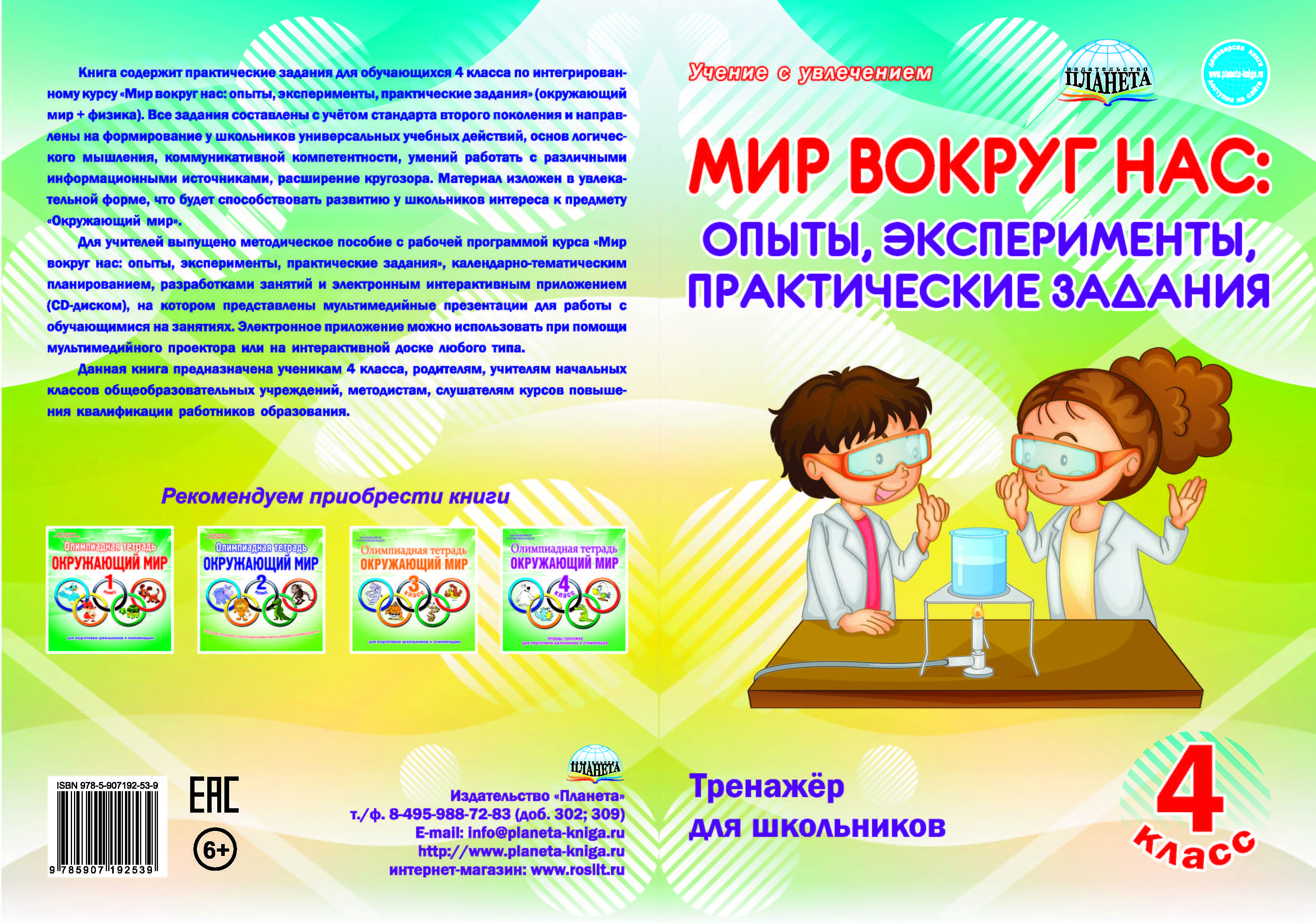 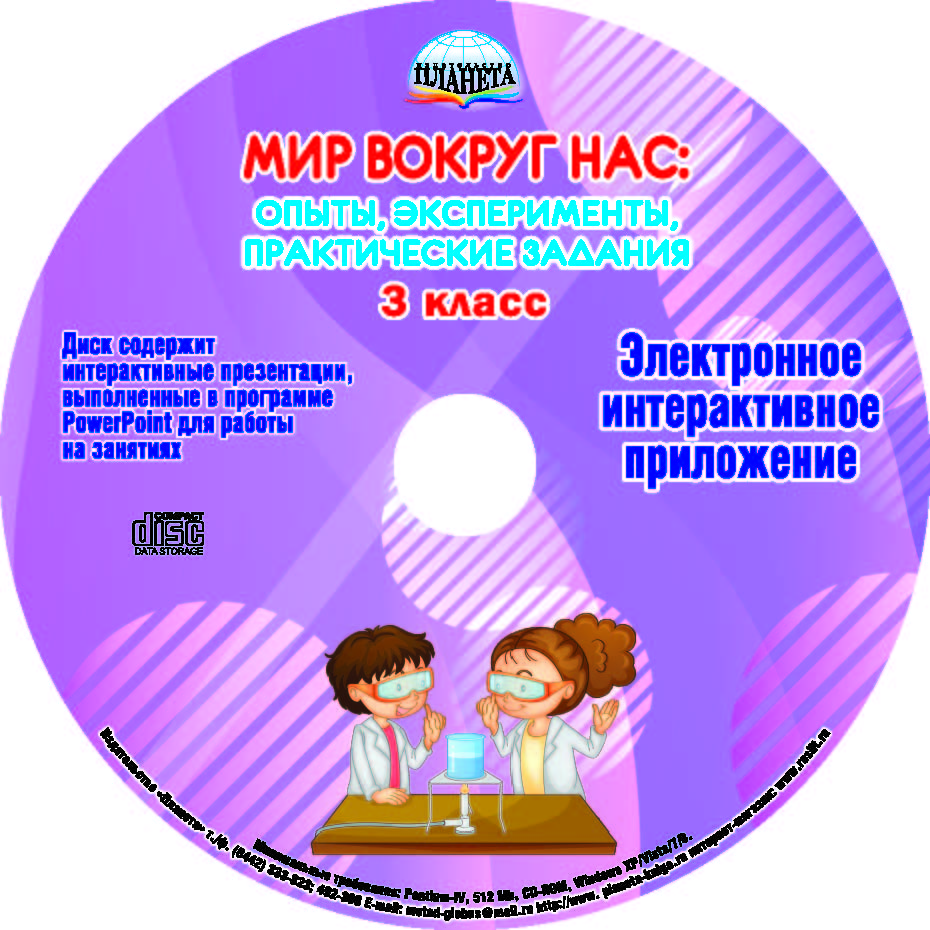 Мир вокруг нас
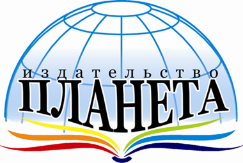 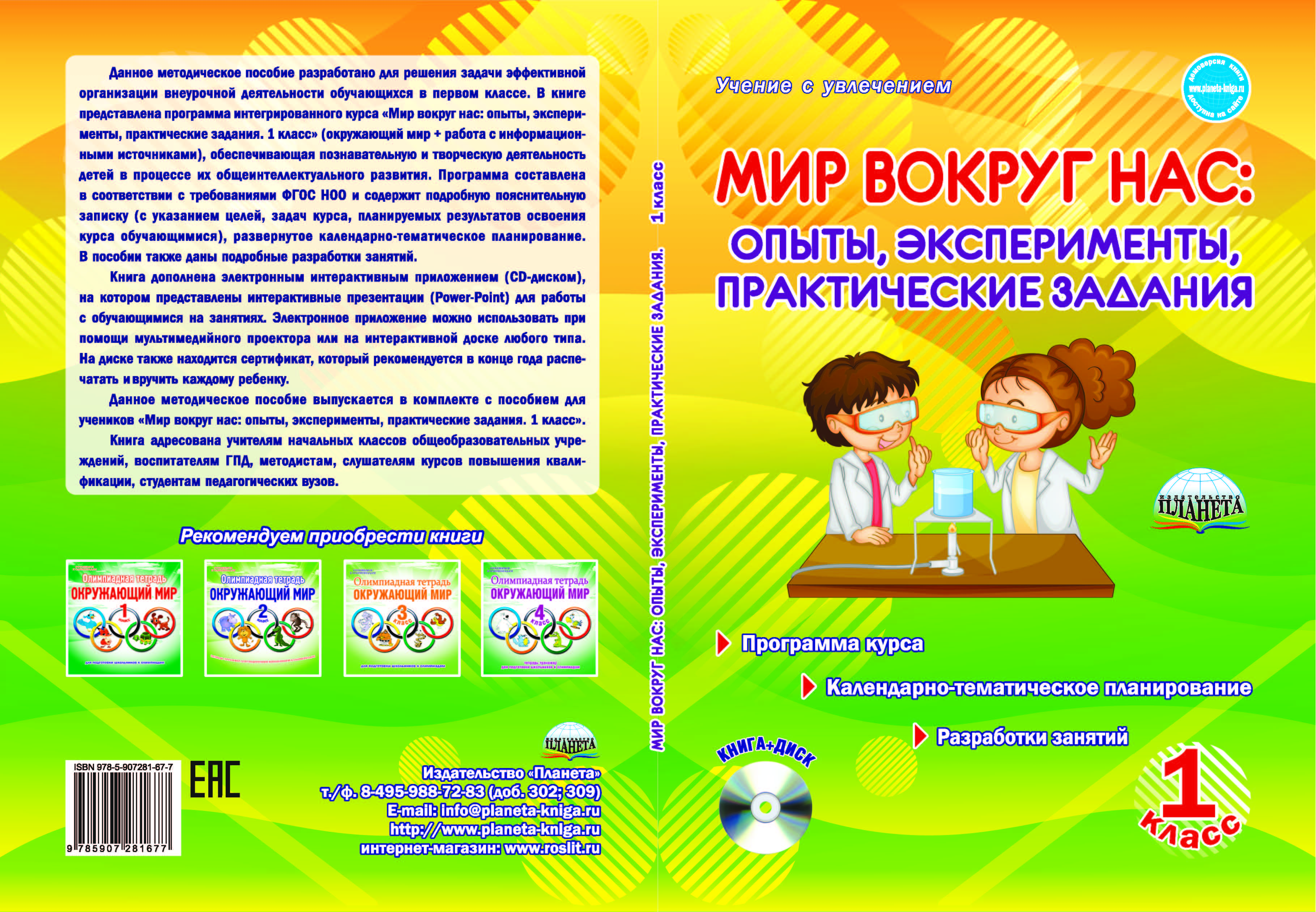 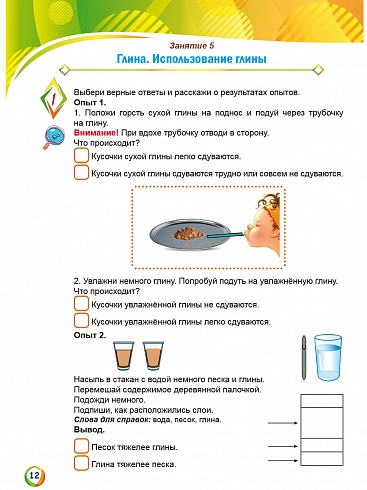 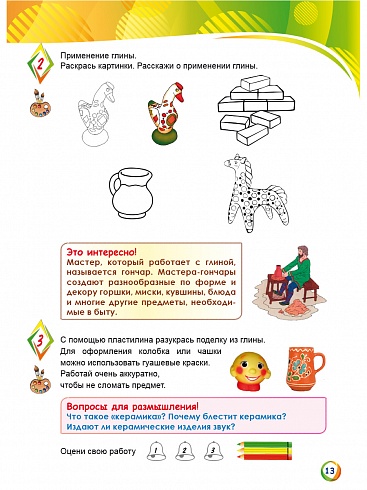 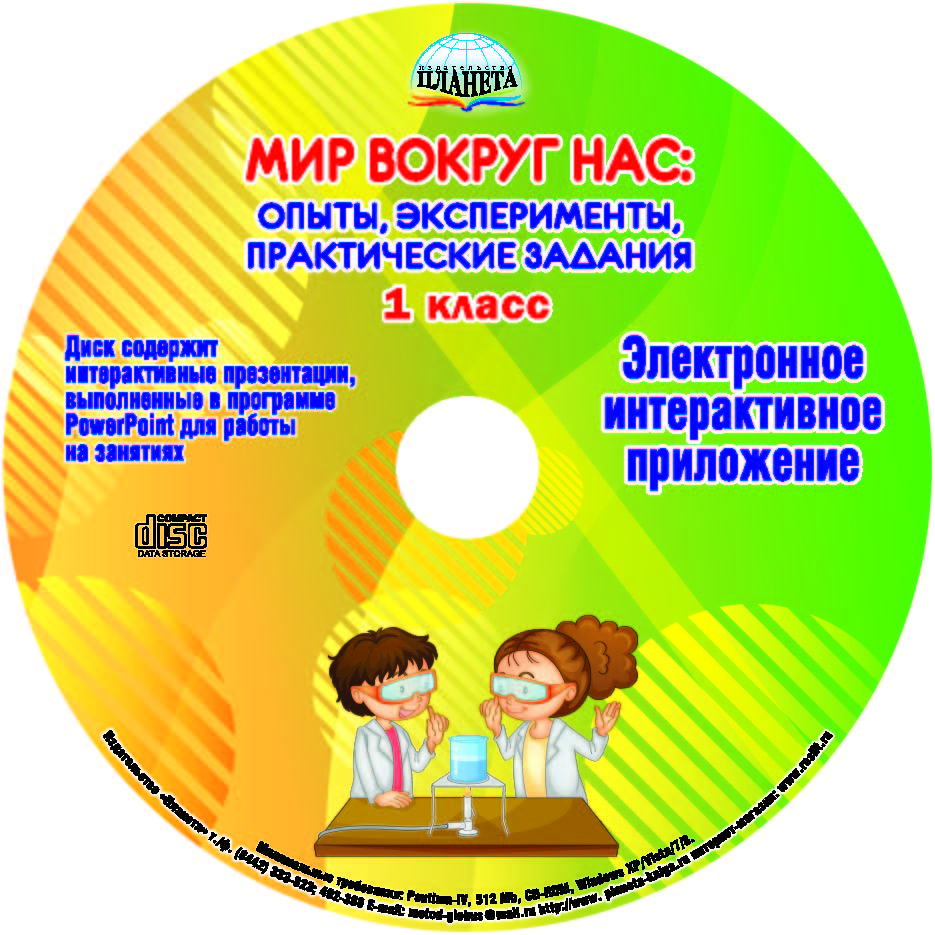 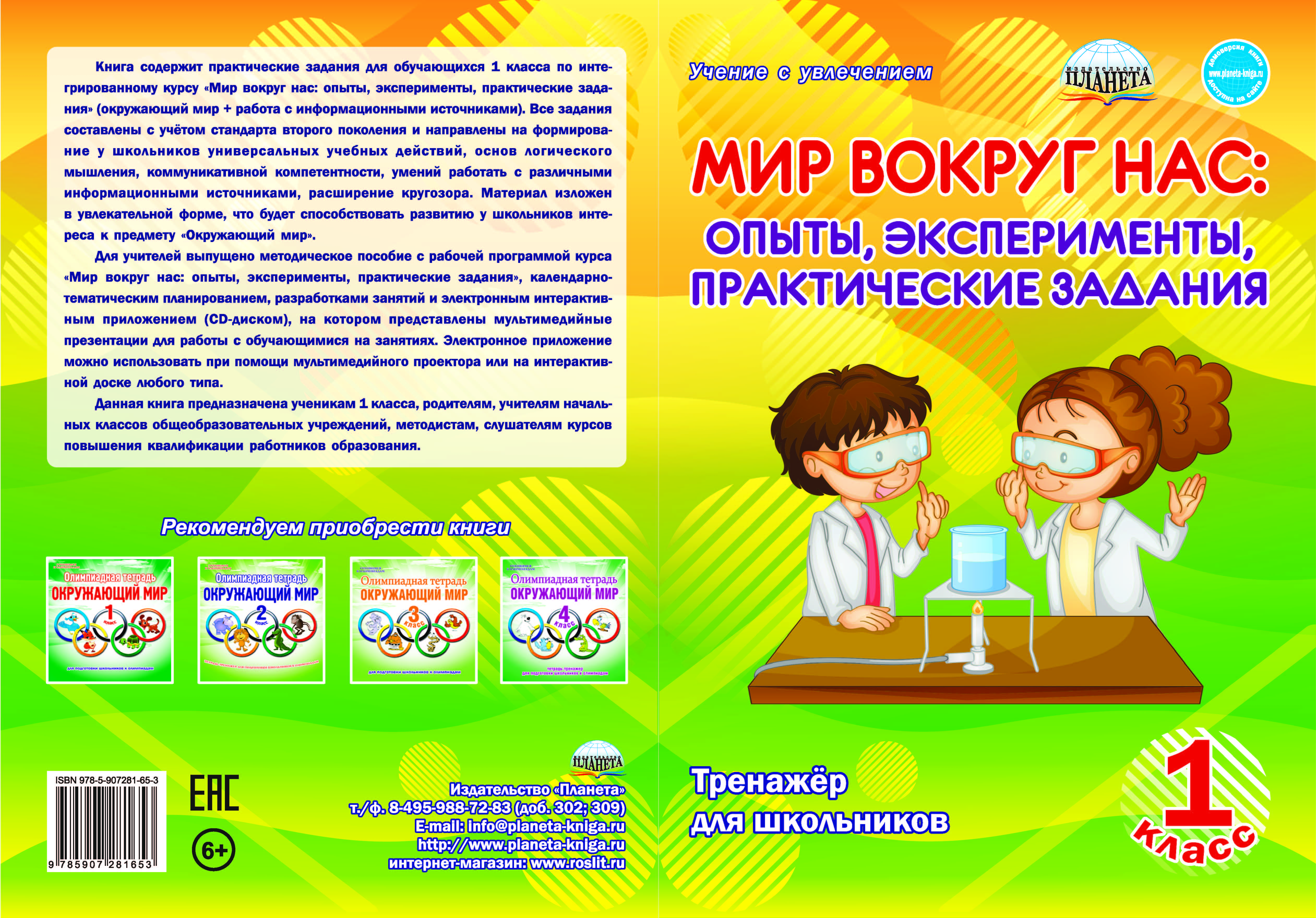 Мир вокруг нас
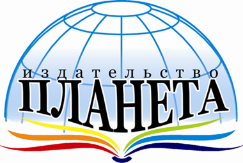 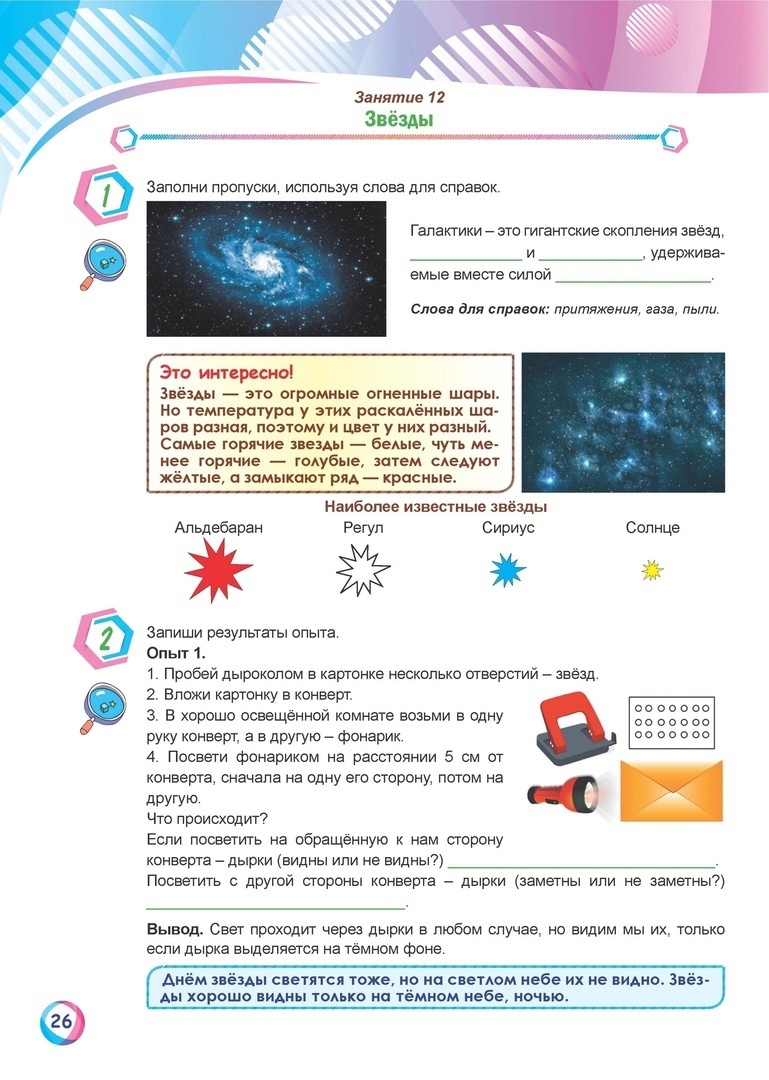 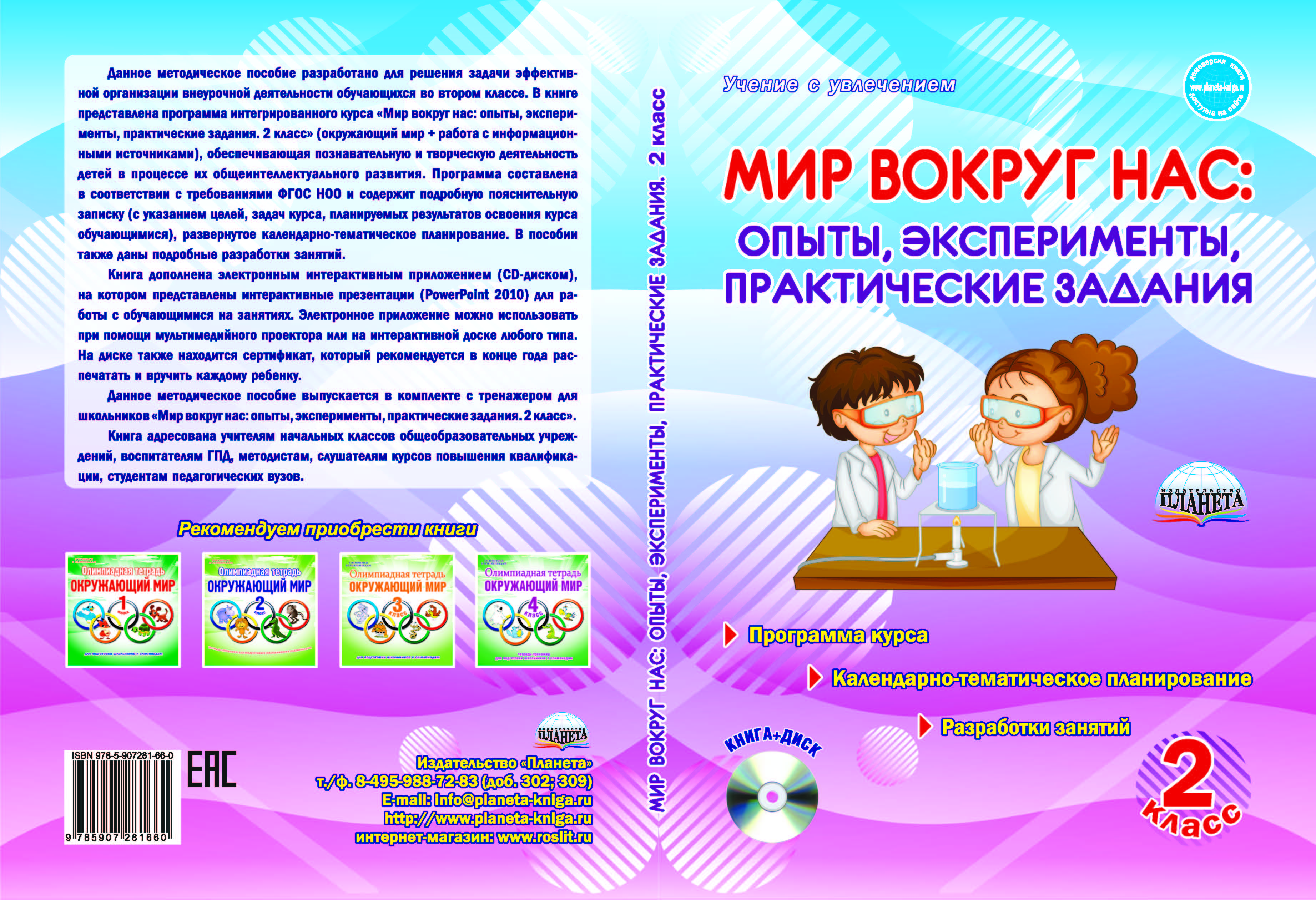 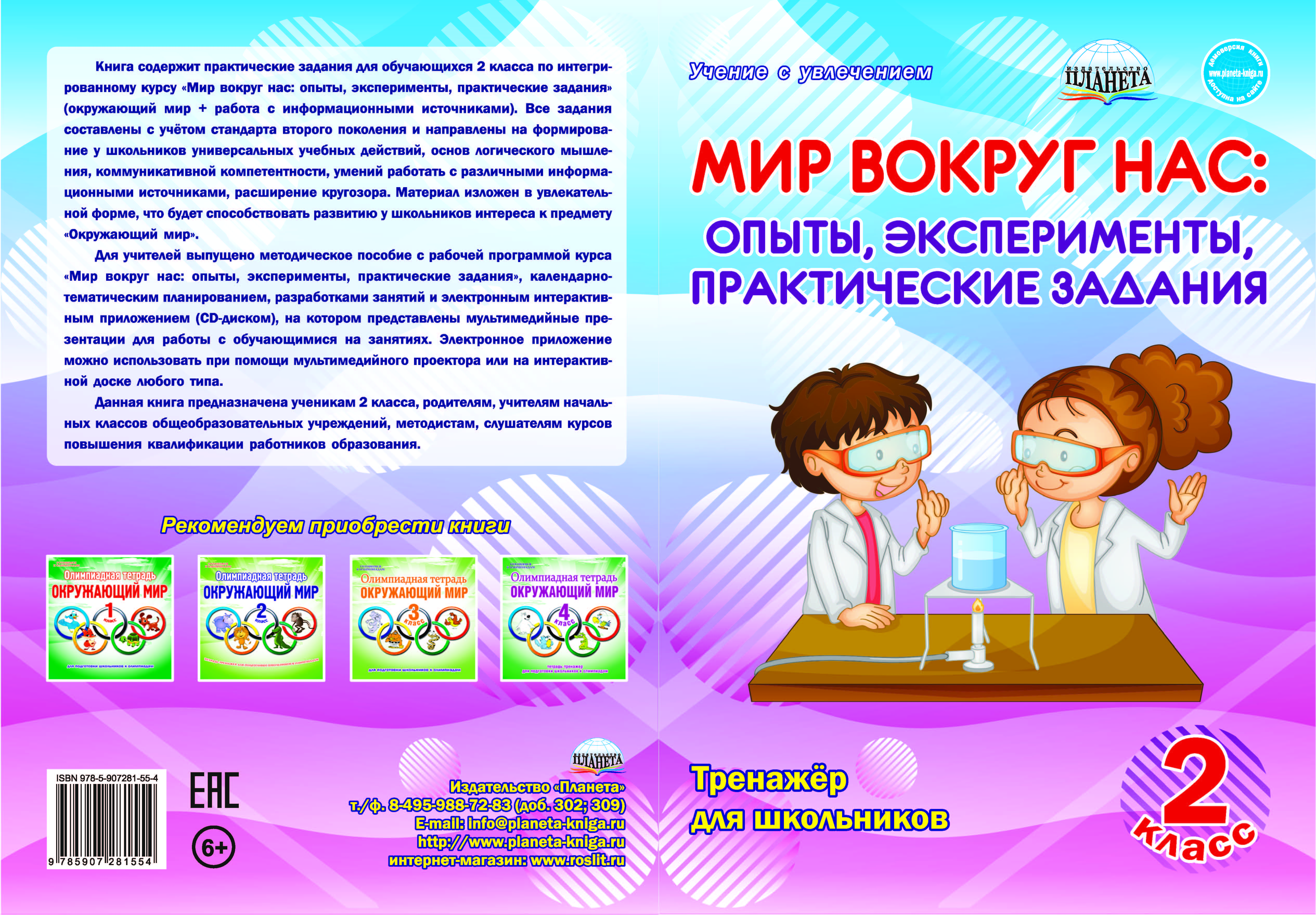 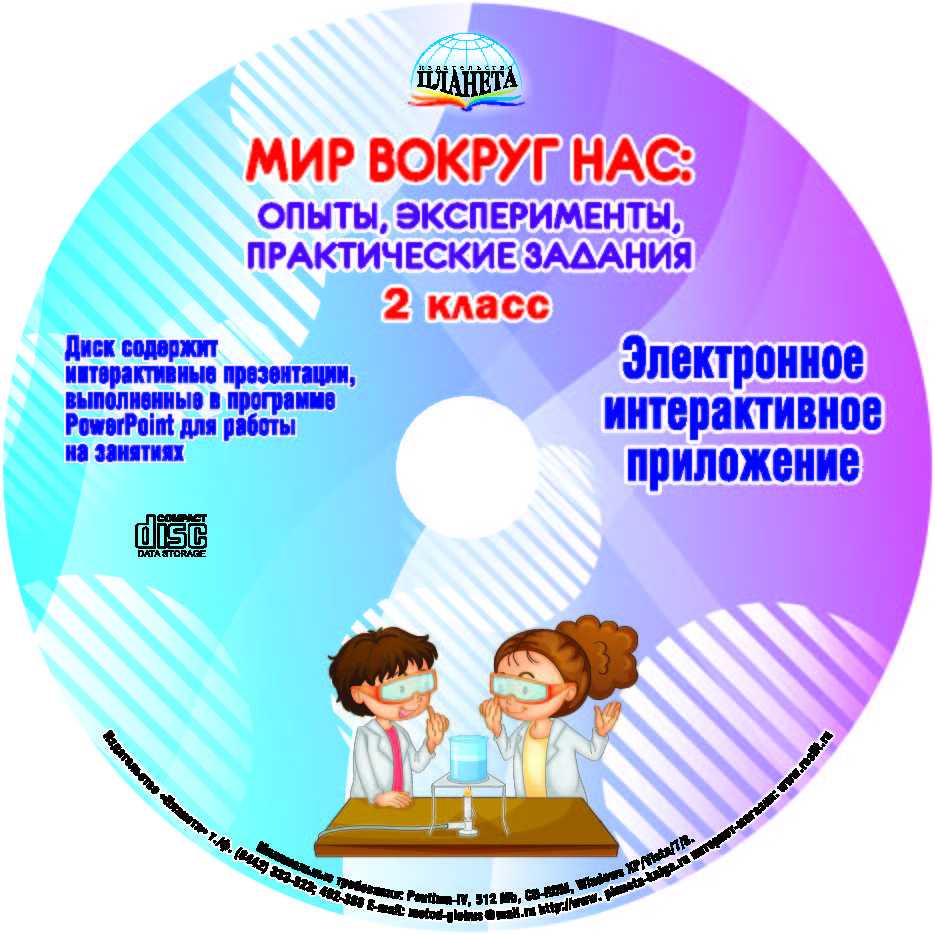 Мир вокруг нас
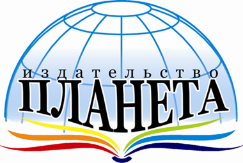 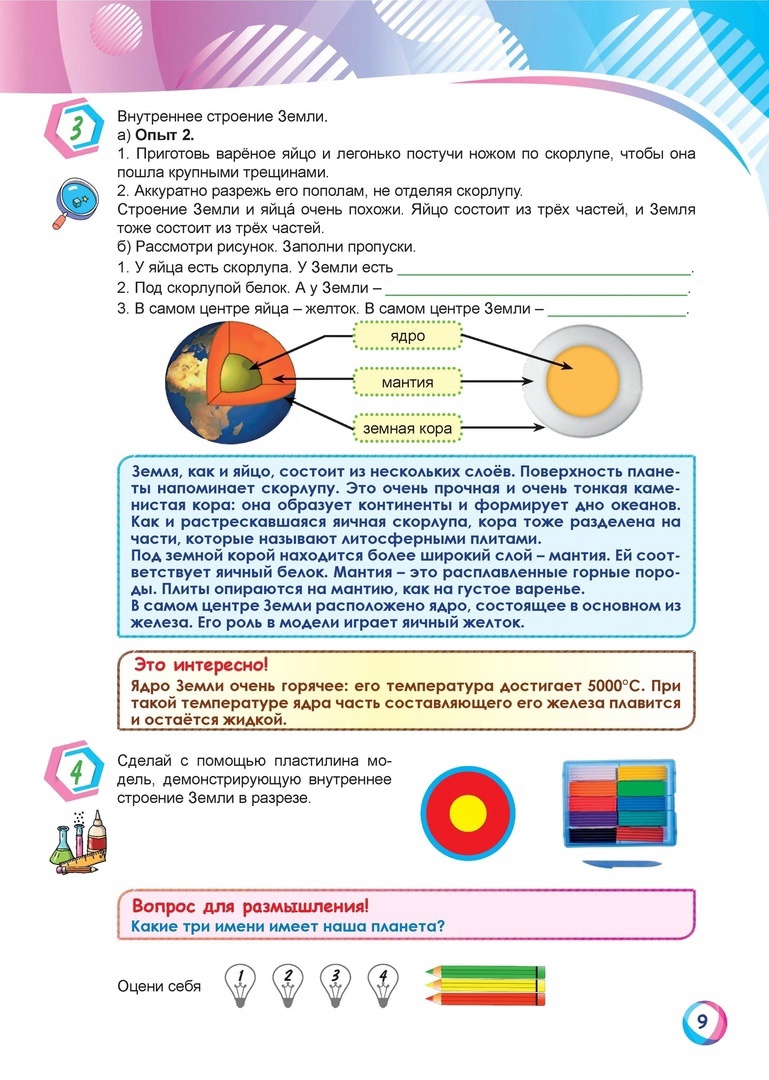 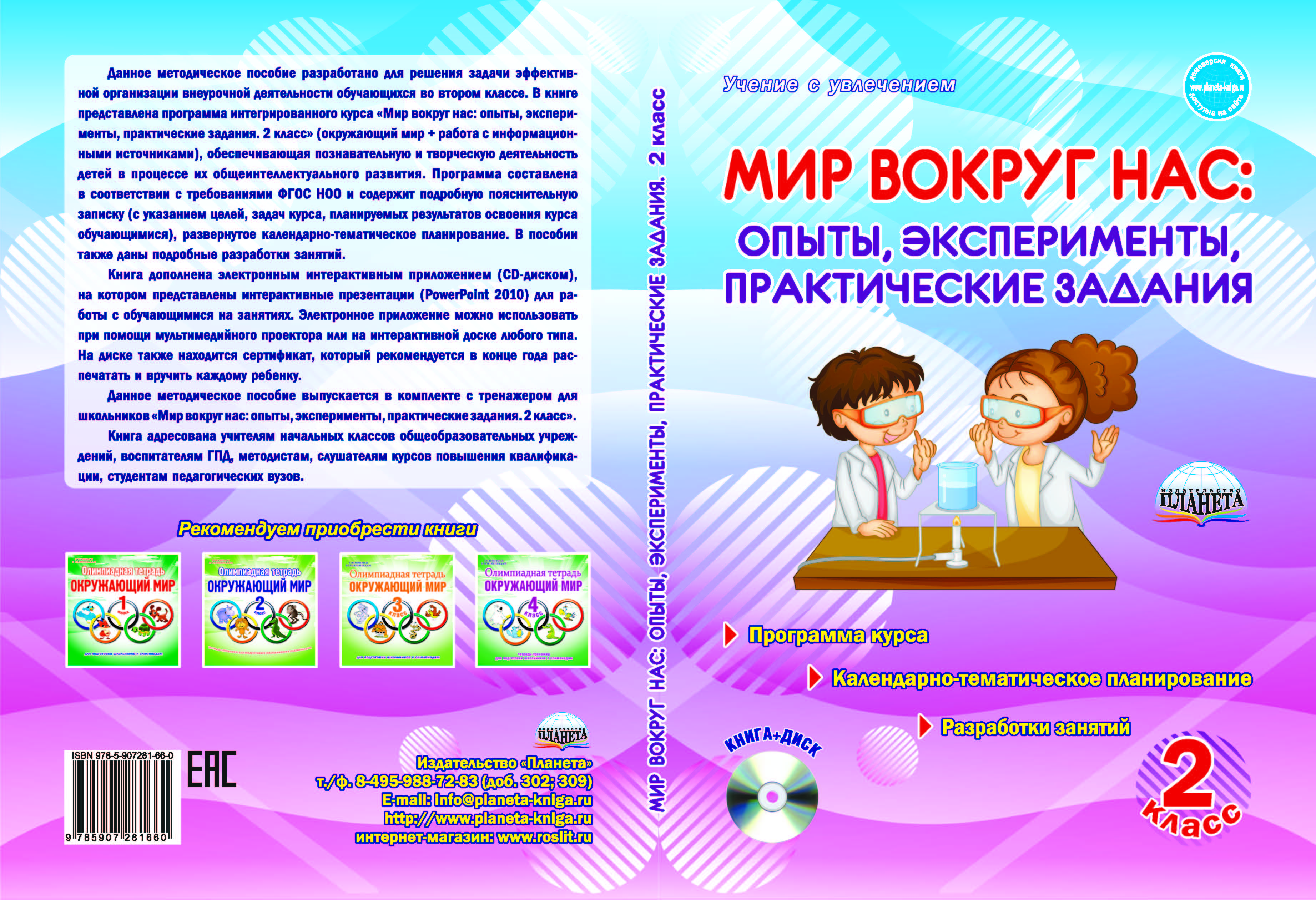 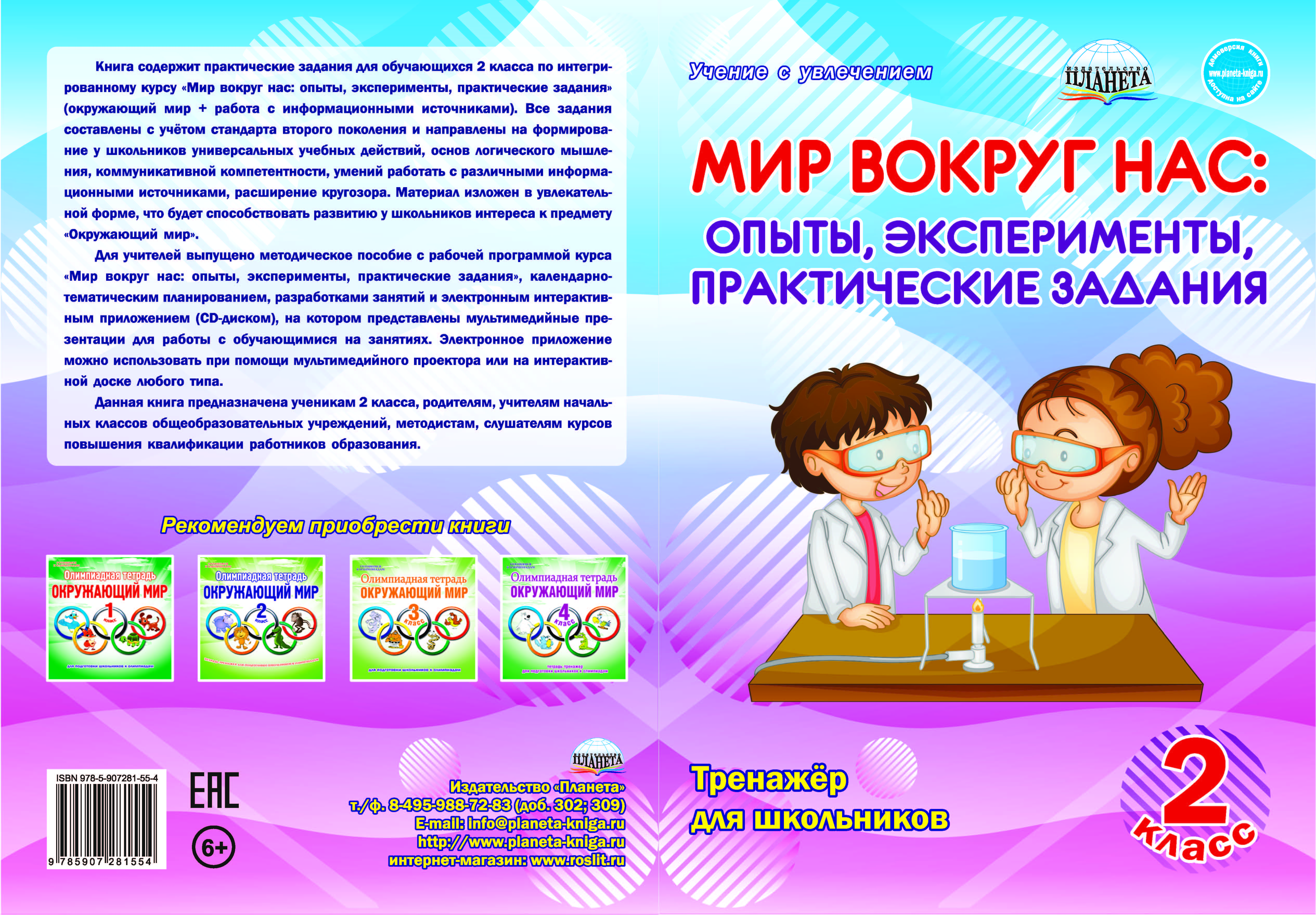 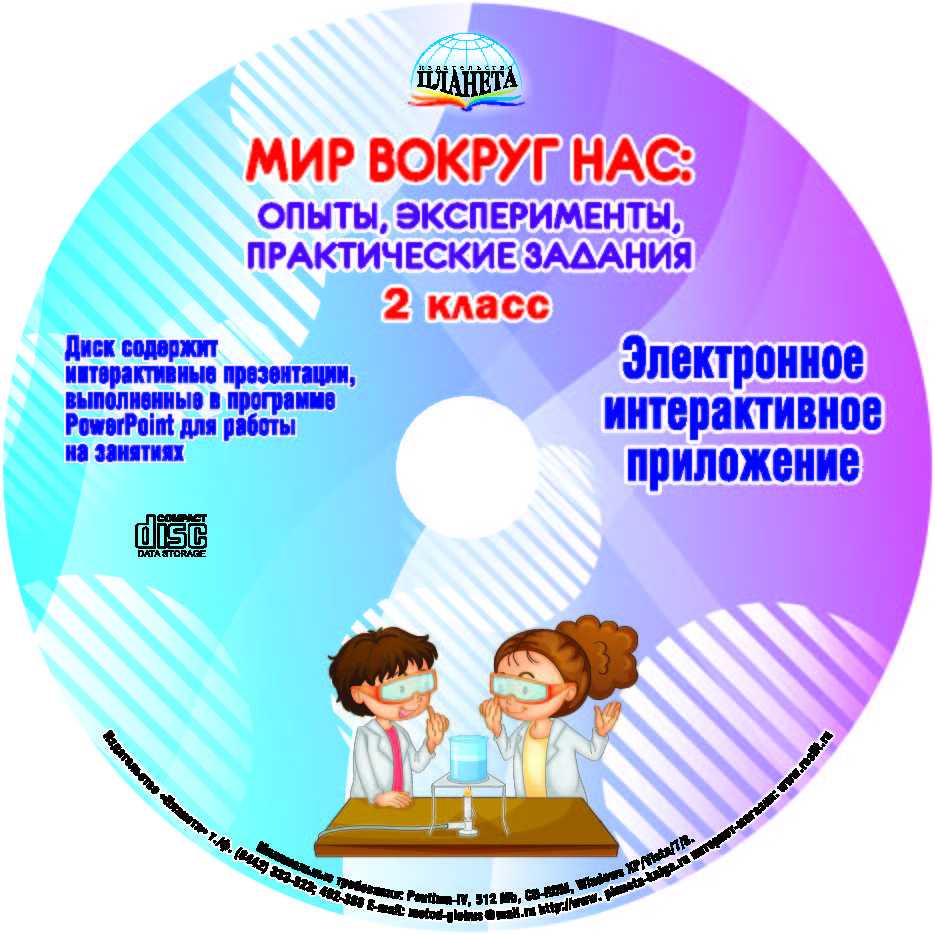 Мир вокруг нас
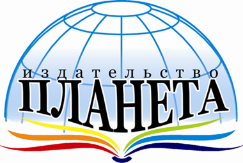 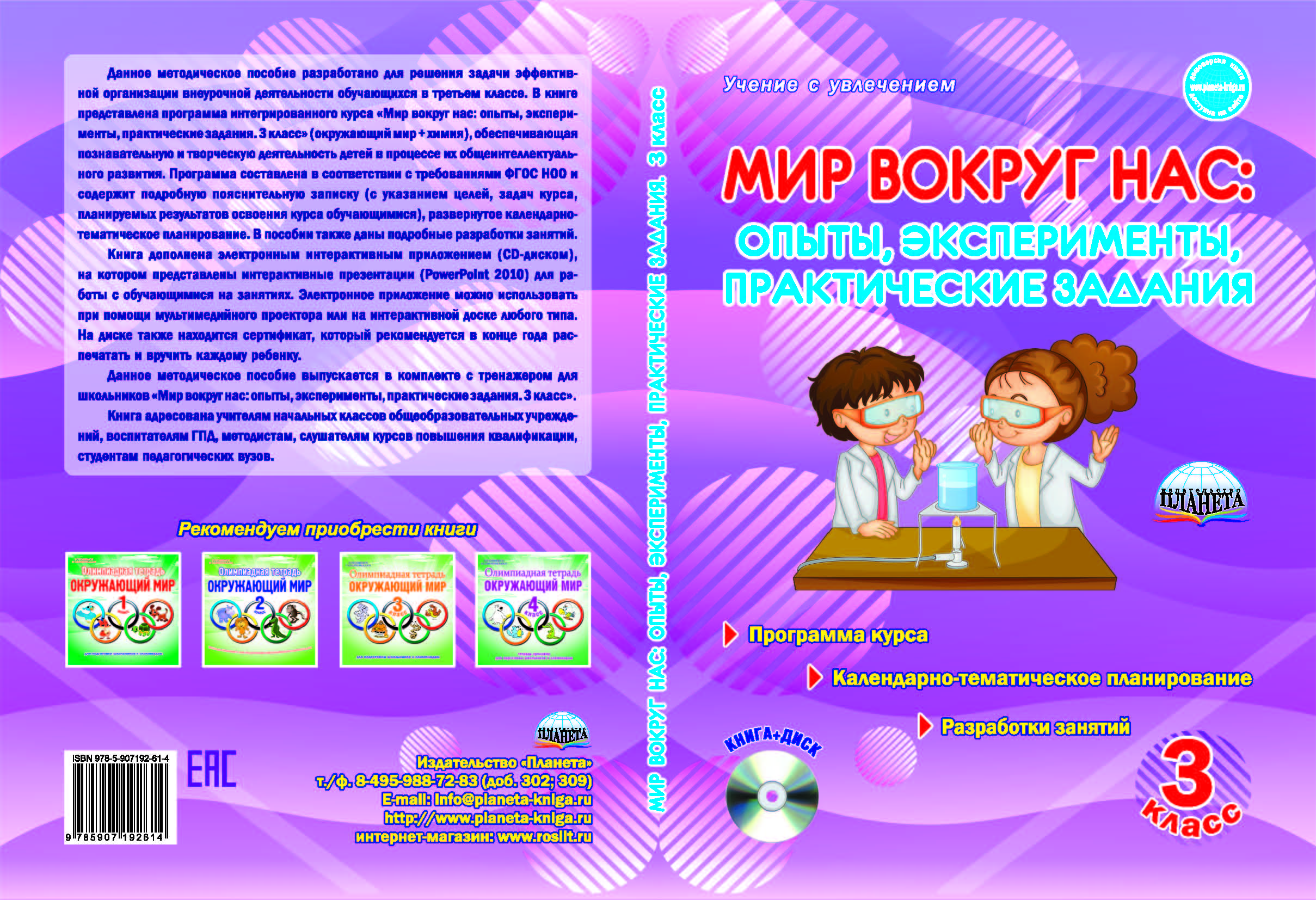 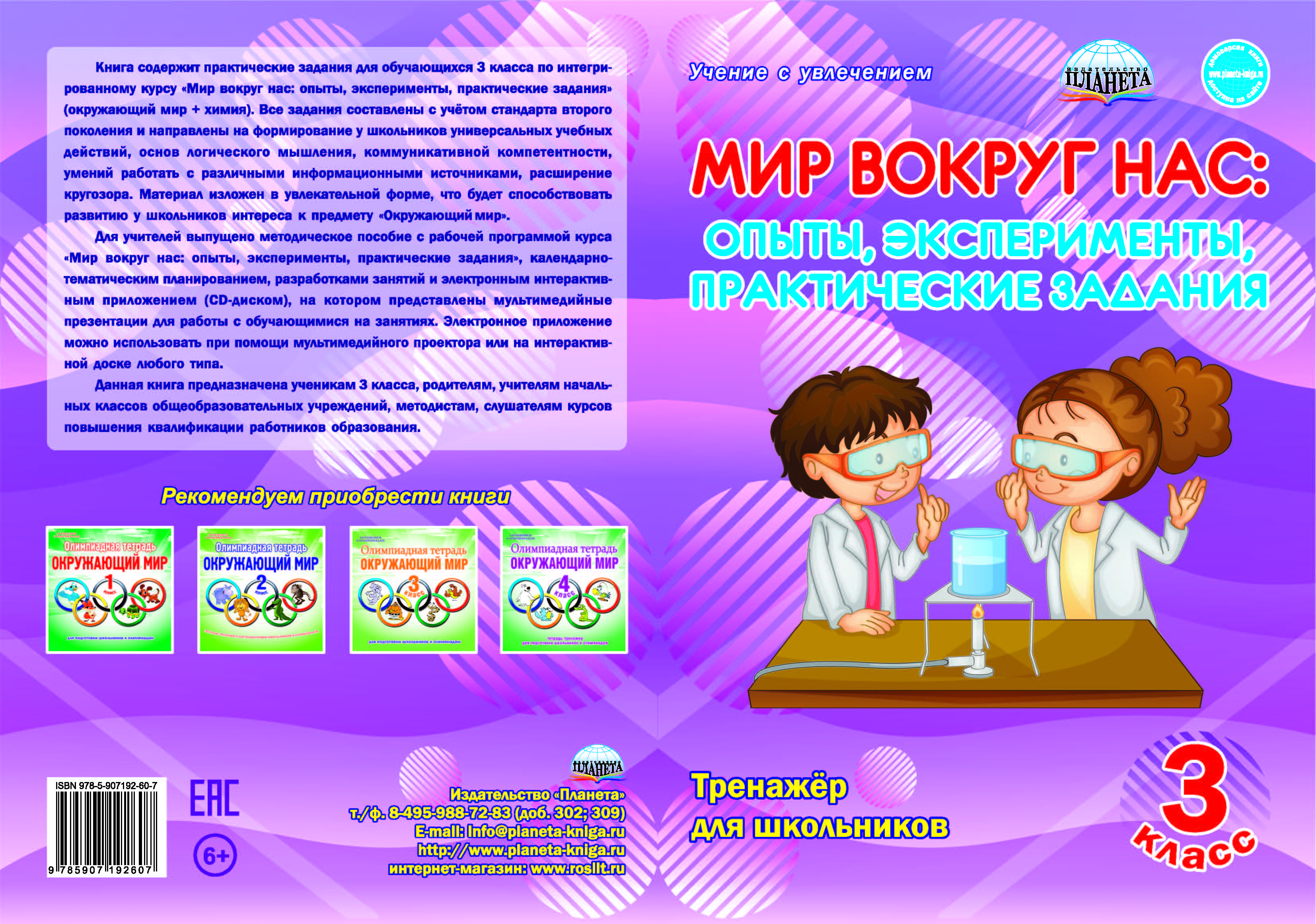 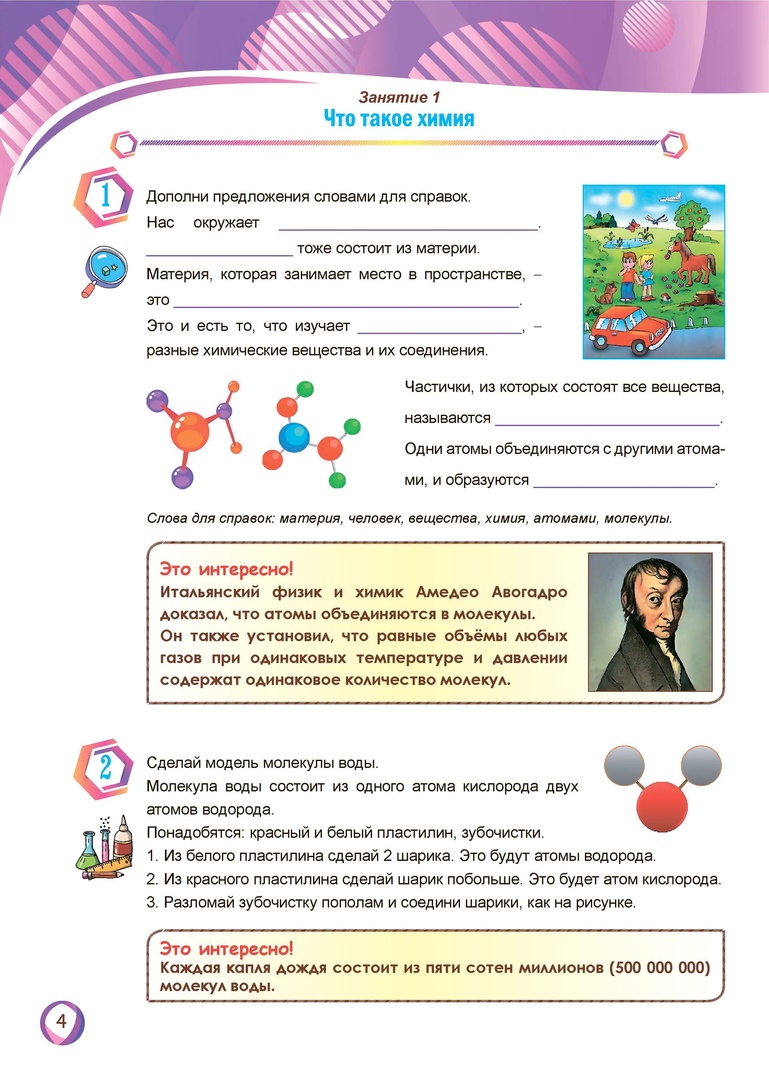 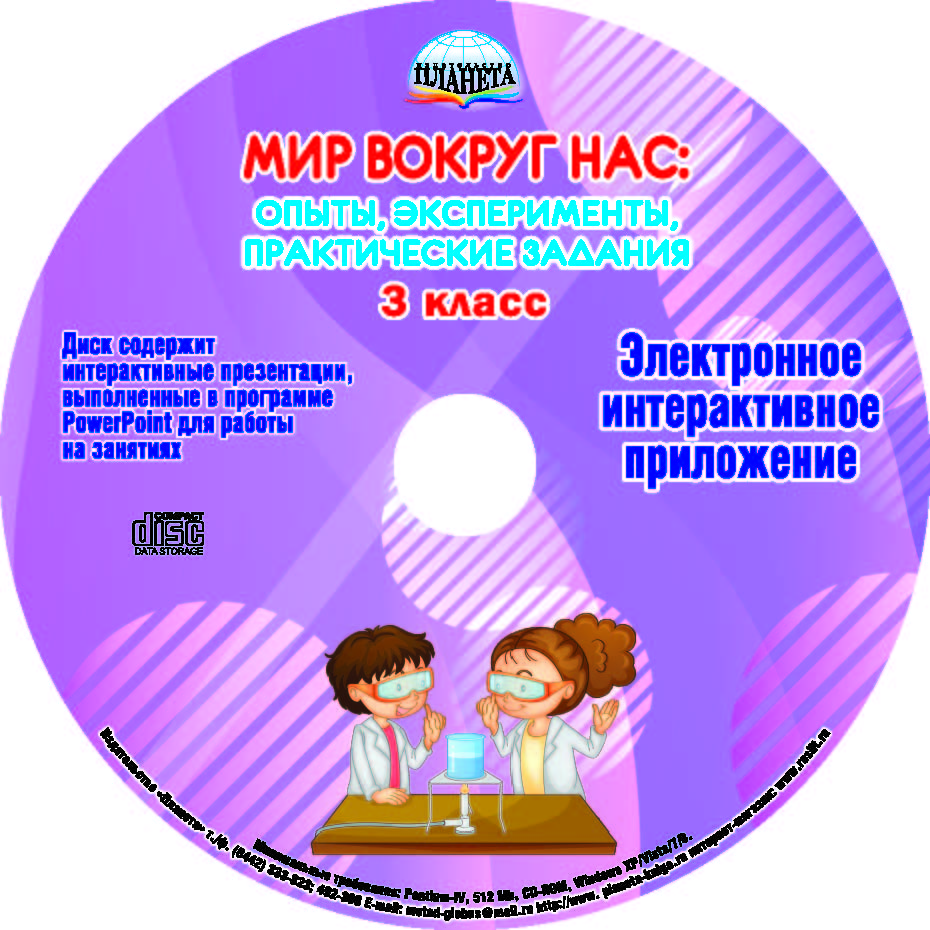 Мир вокруг нас
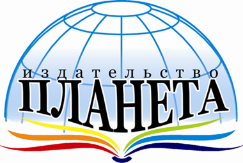 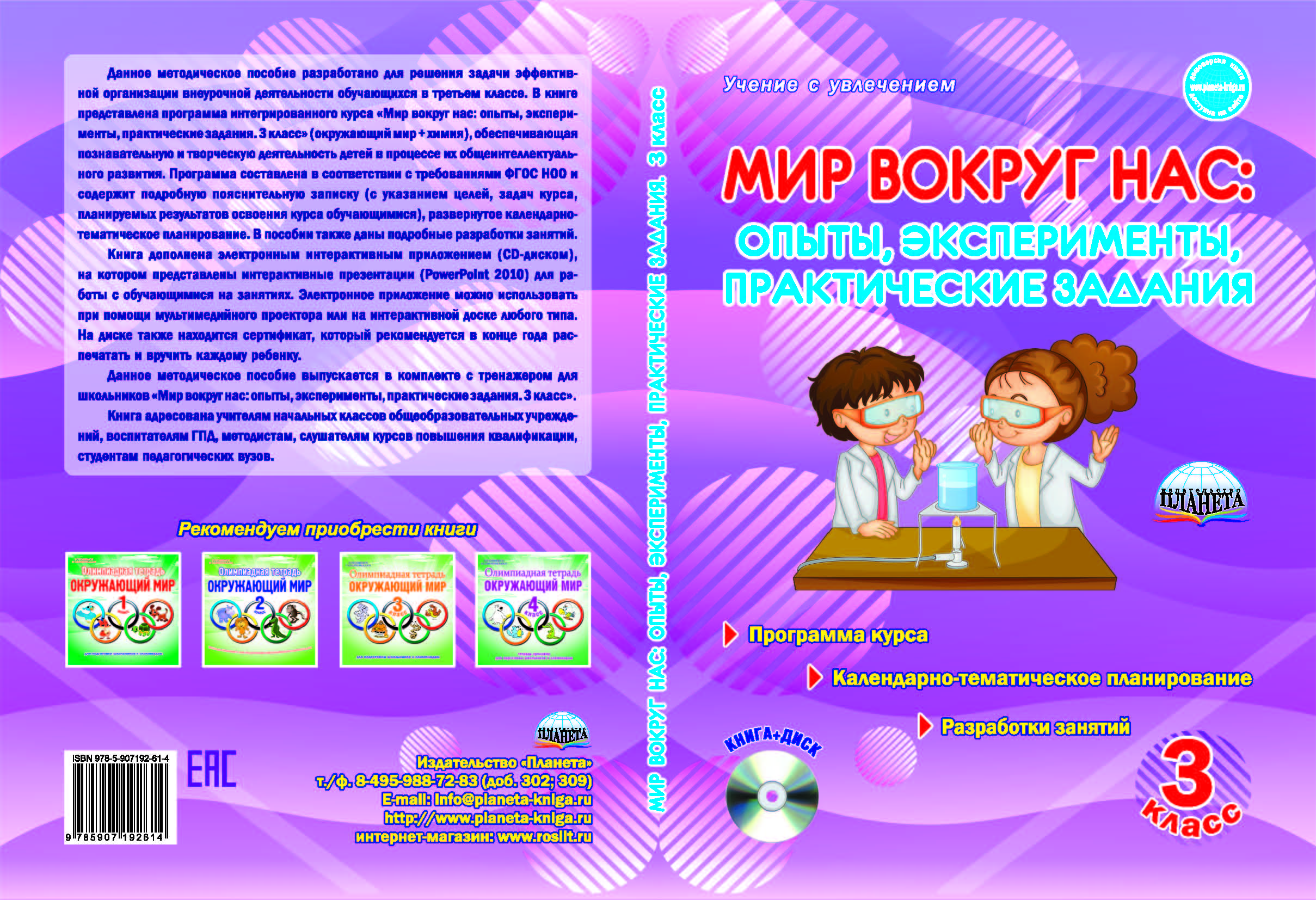 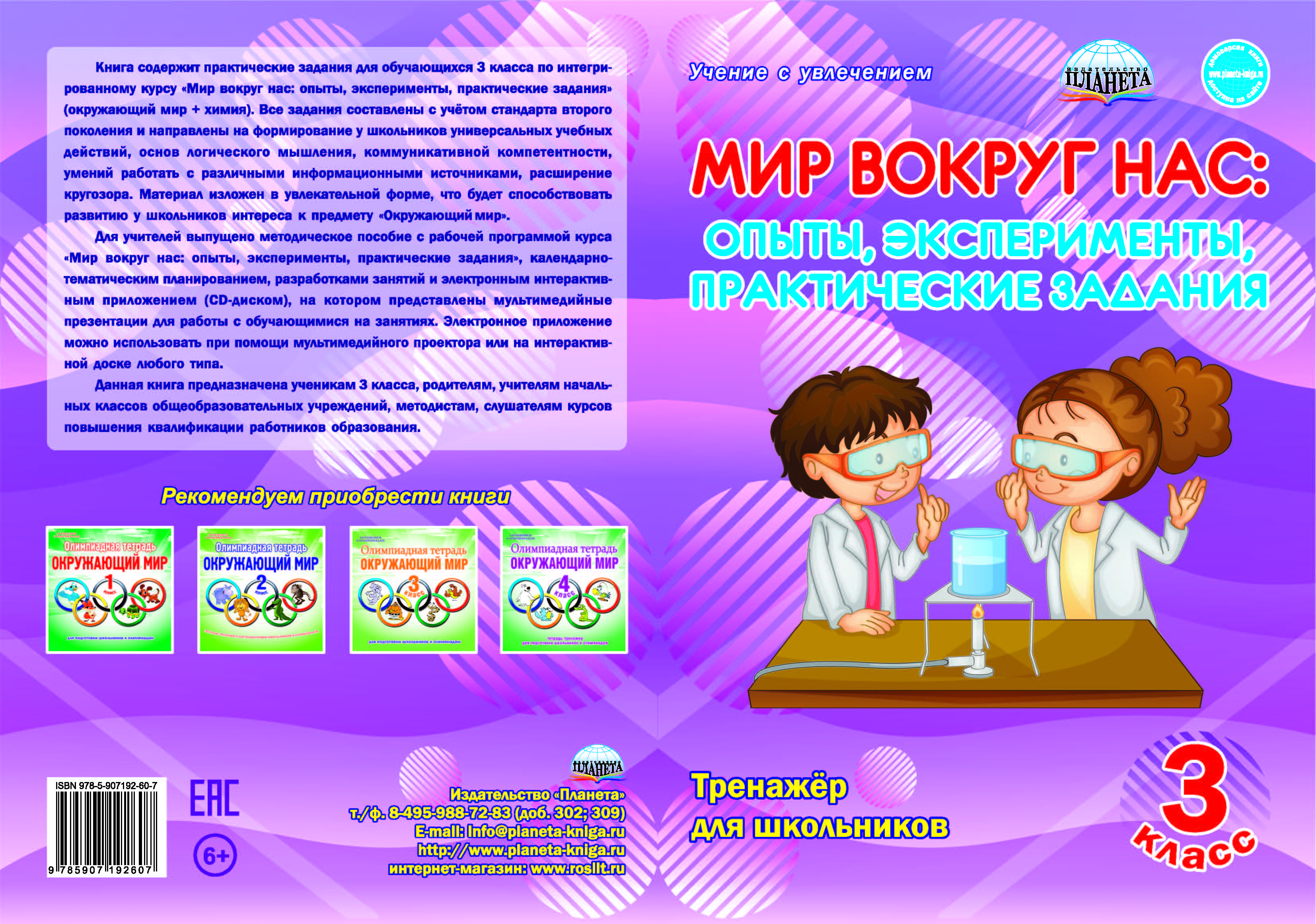 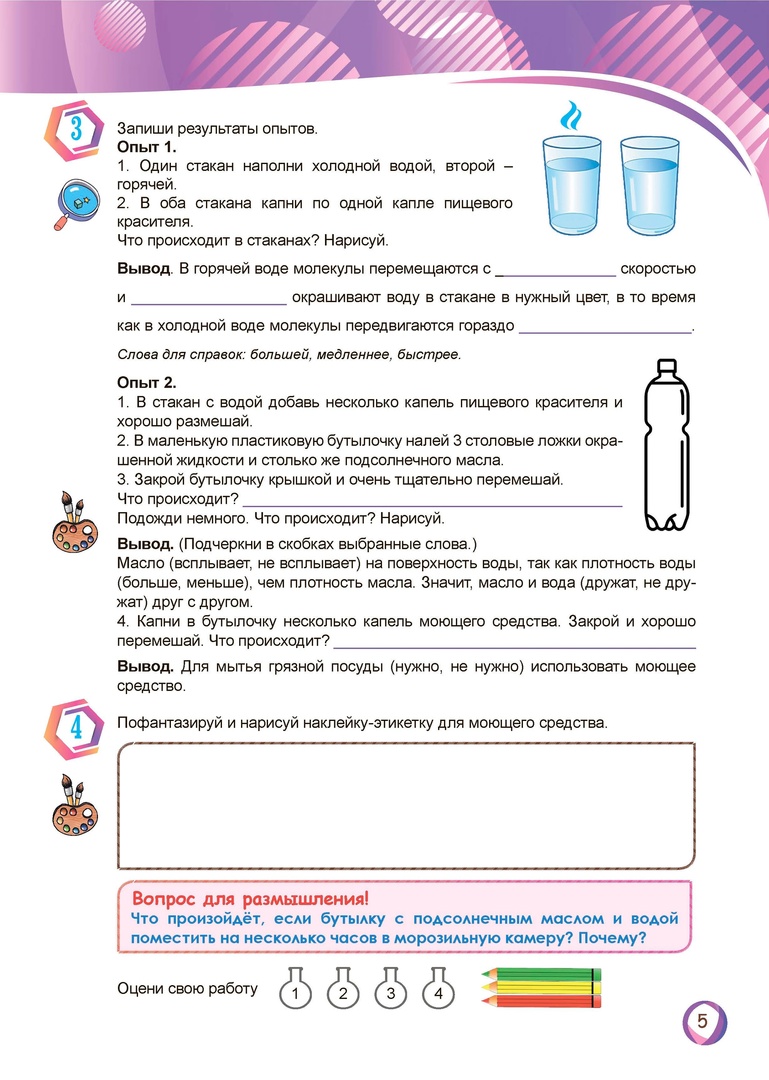 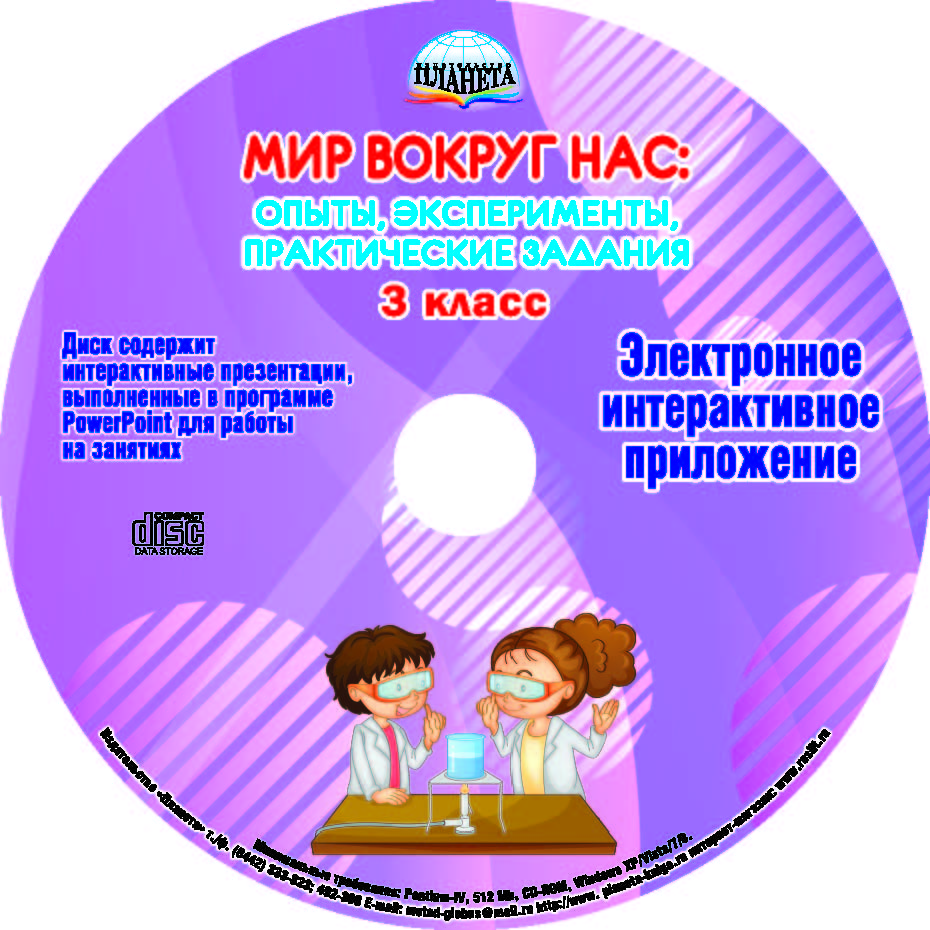 Мир вокруг нас
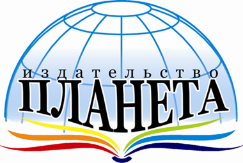 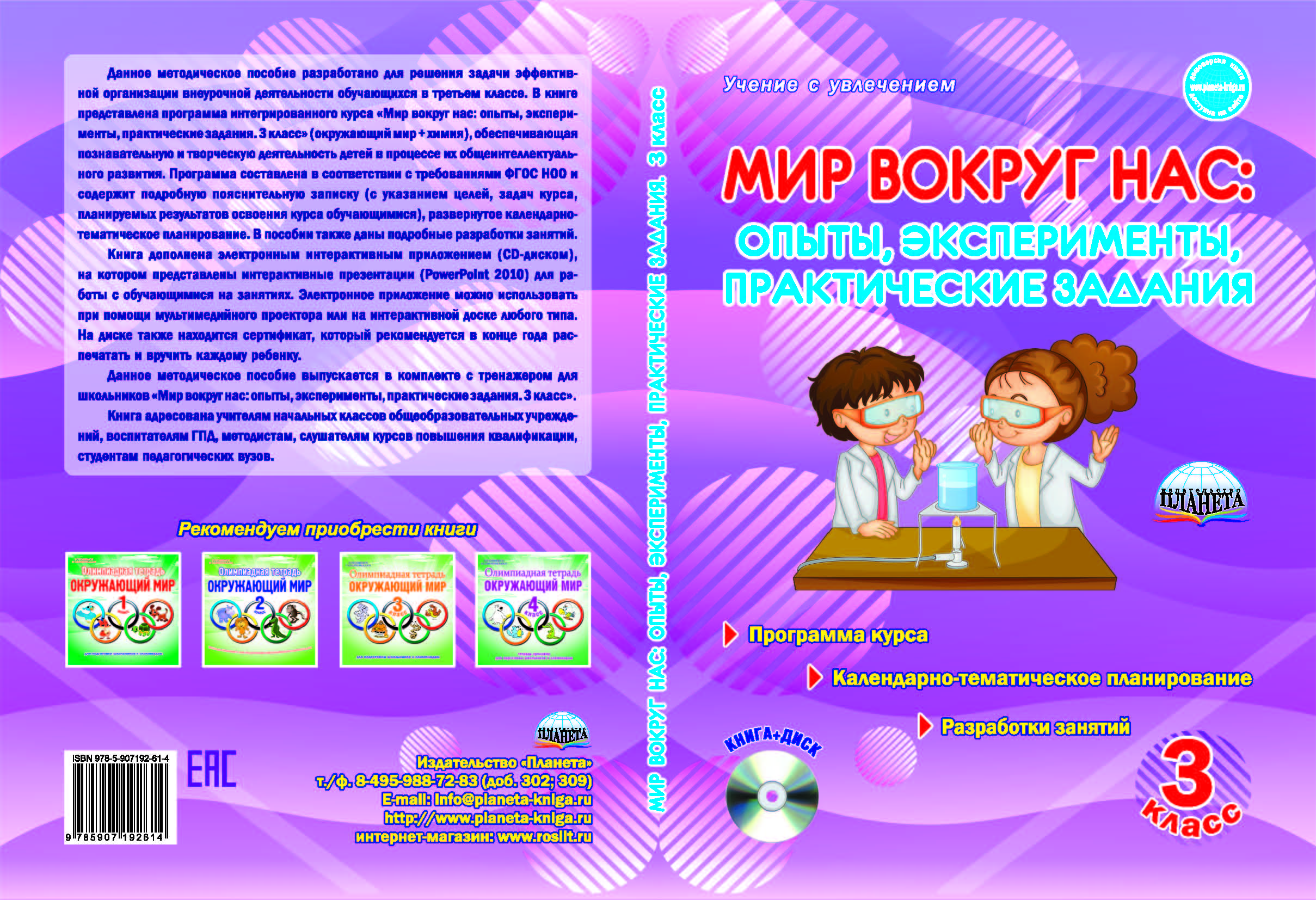 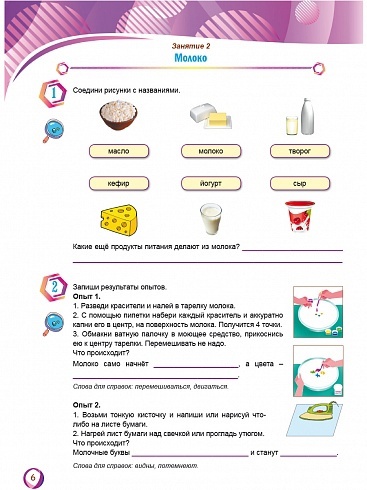 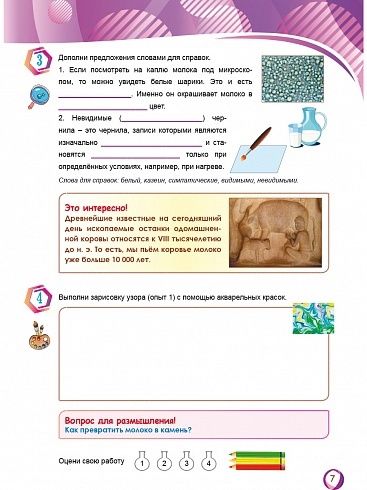 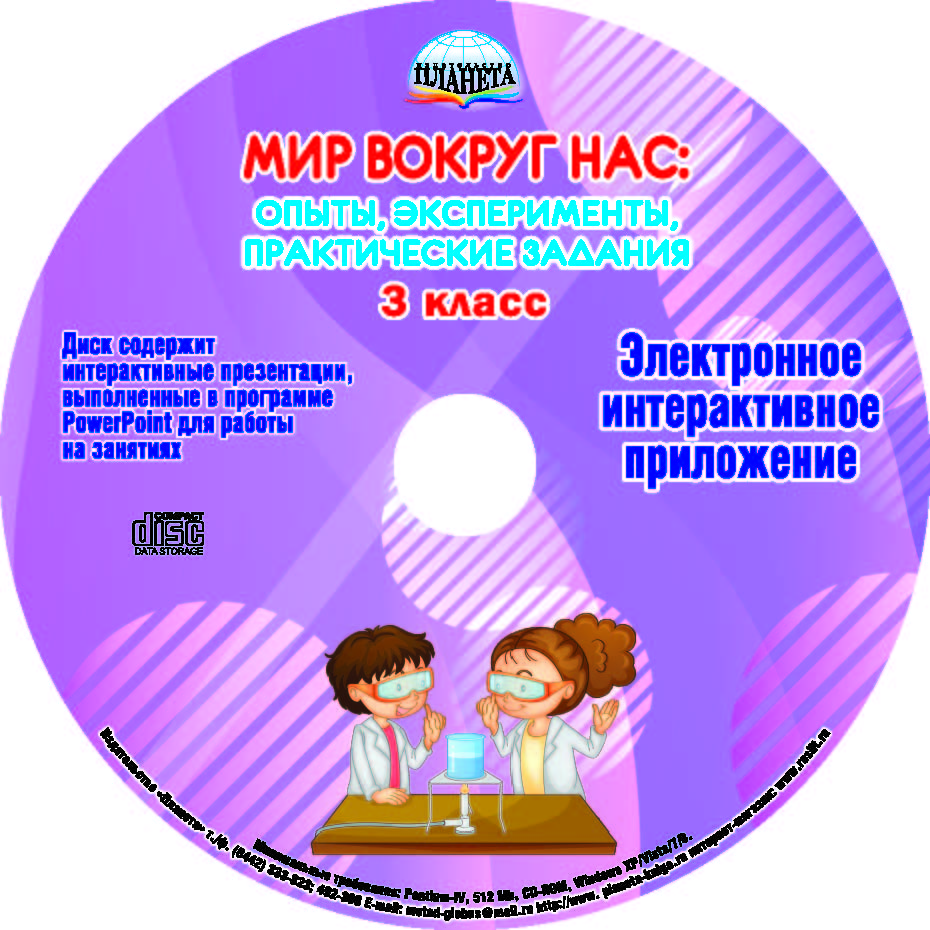 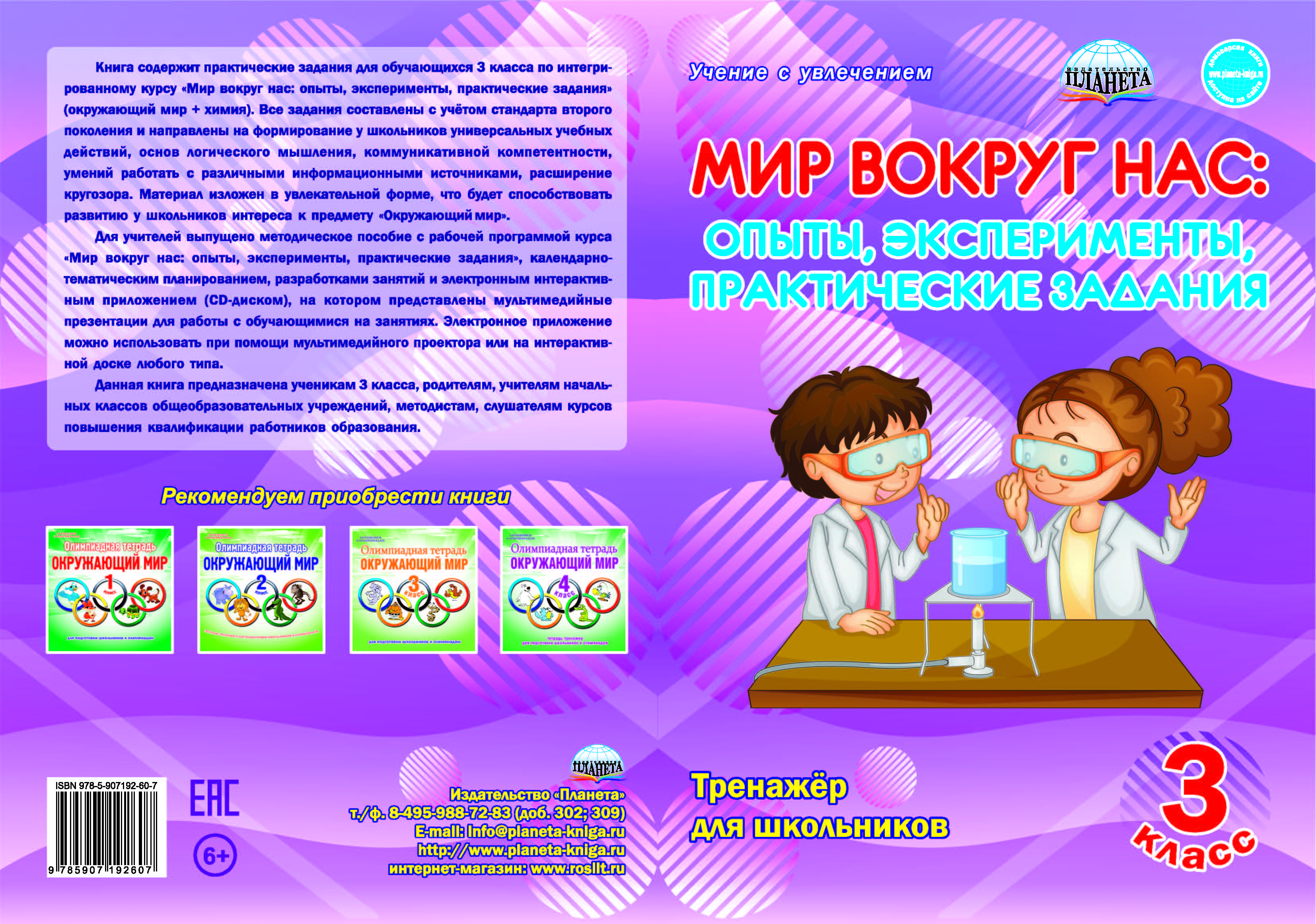 Мир вокруг нас
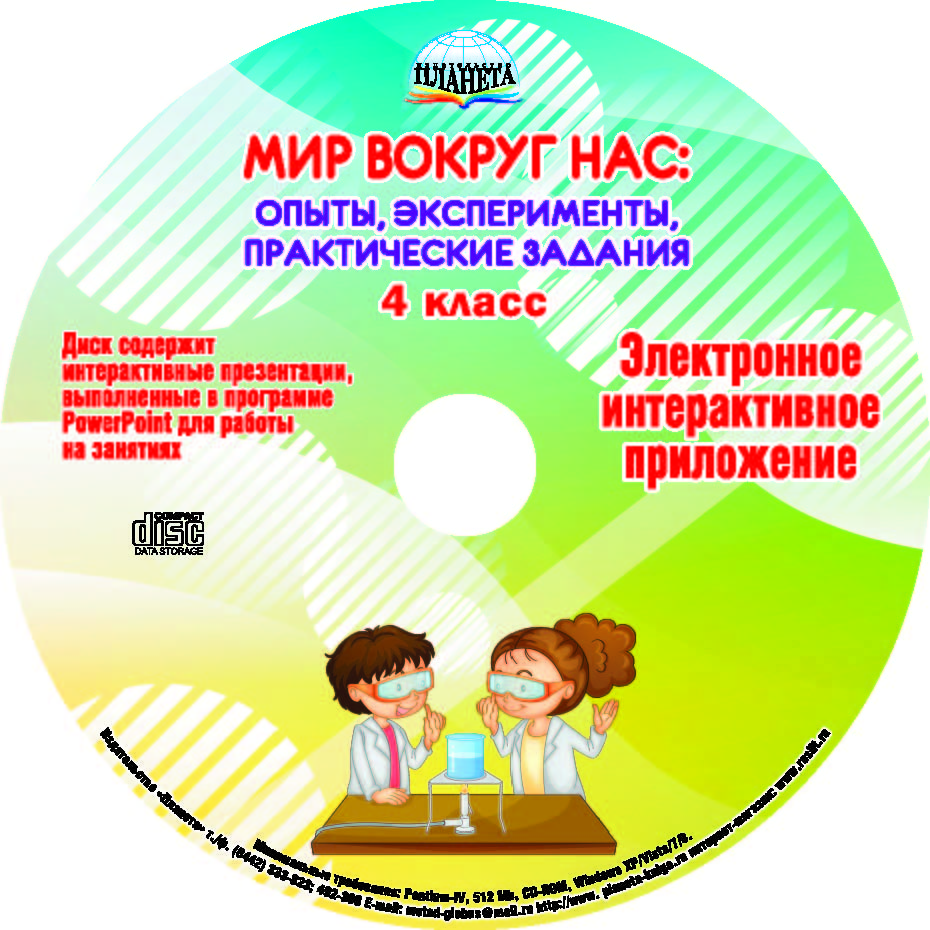 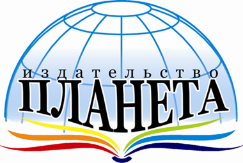 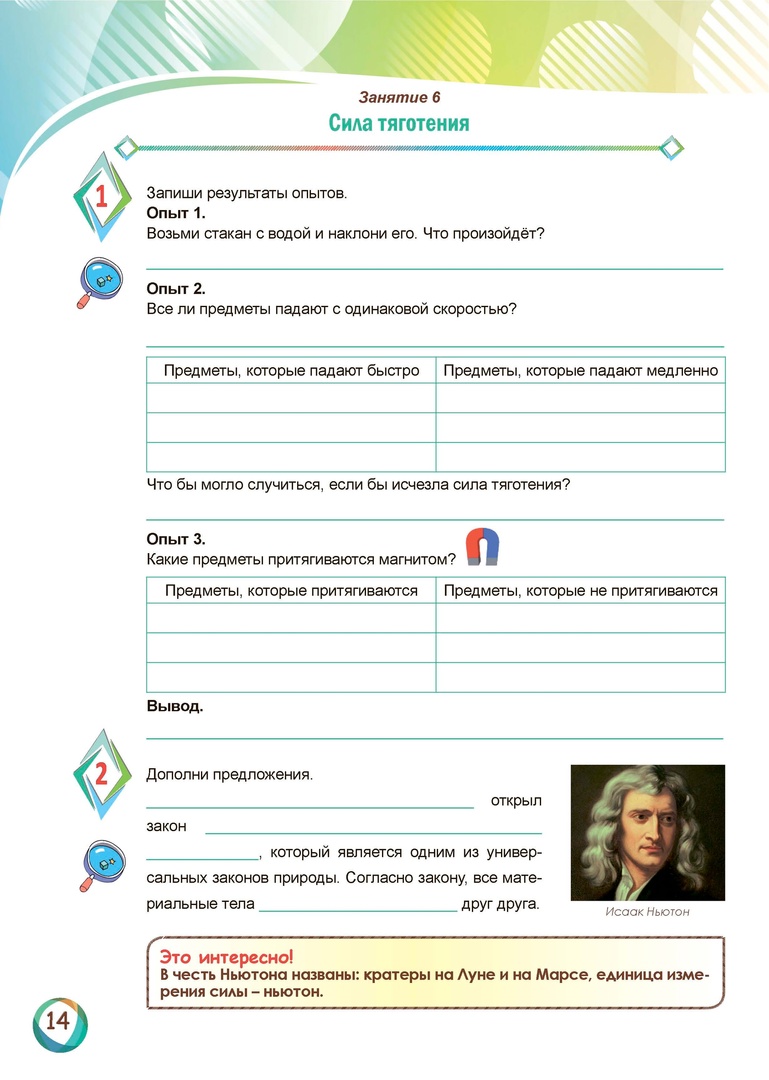 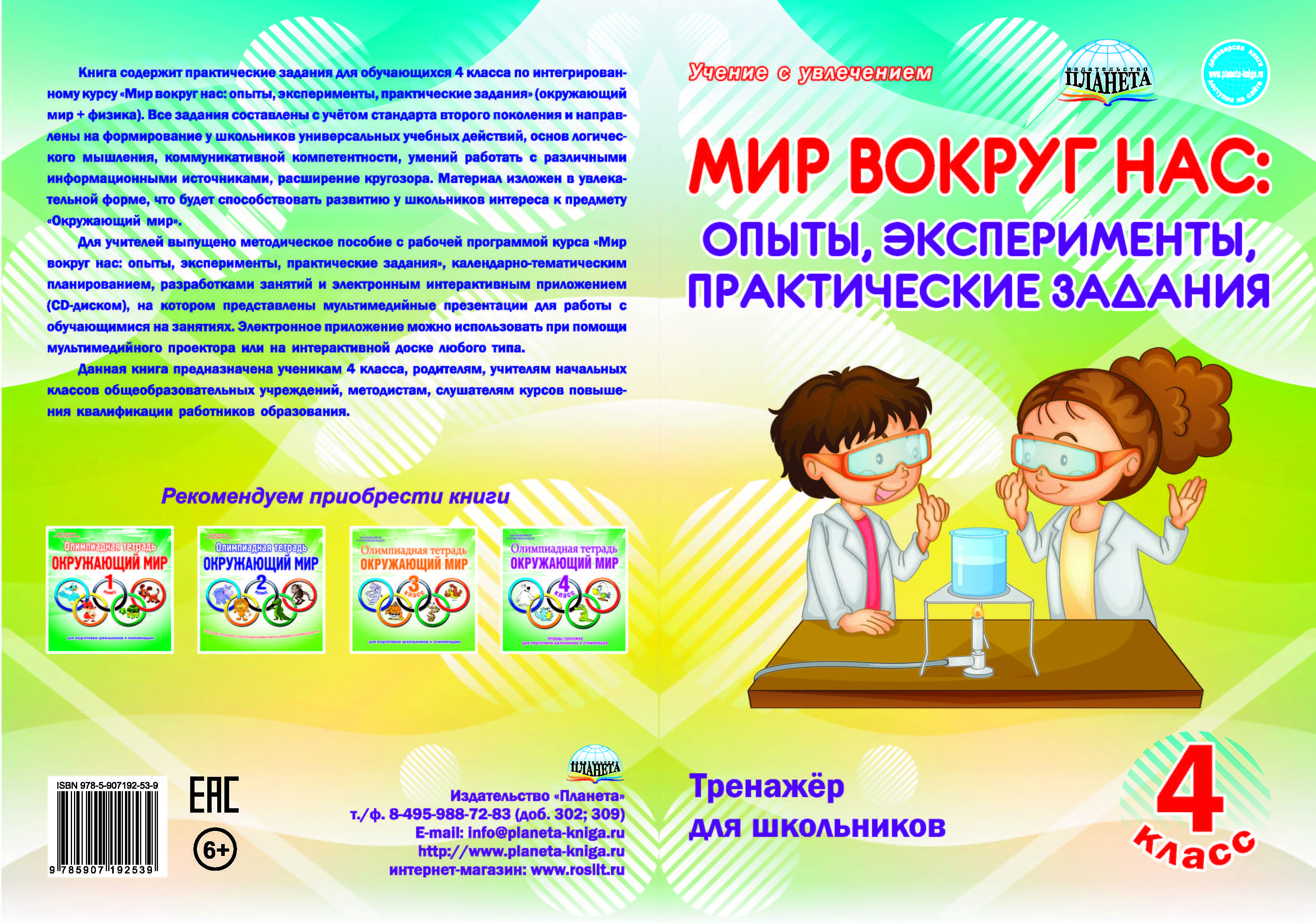 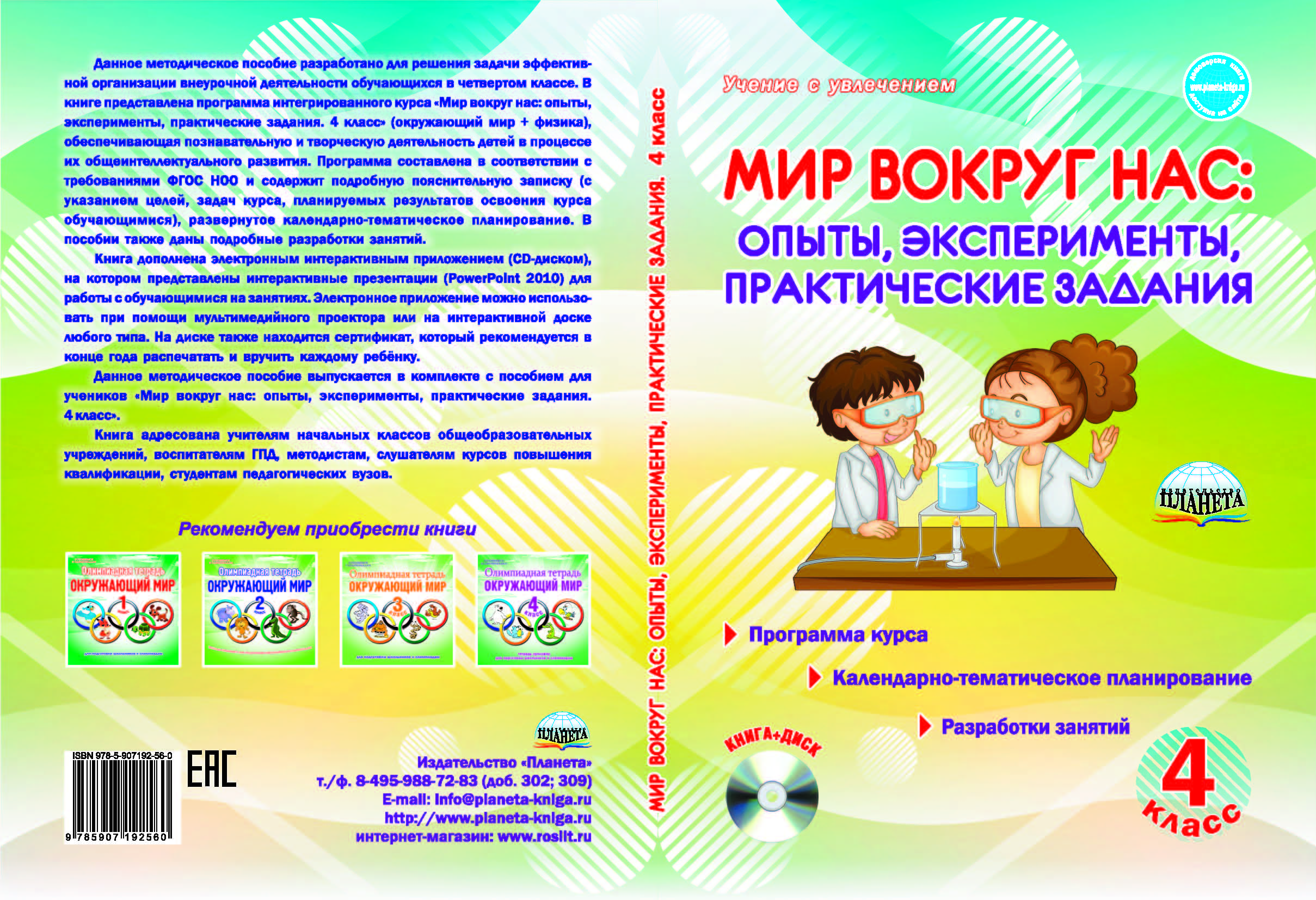 Мир вокруг нас
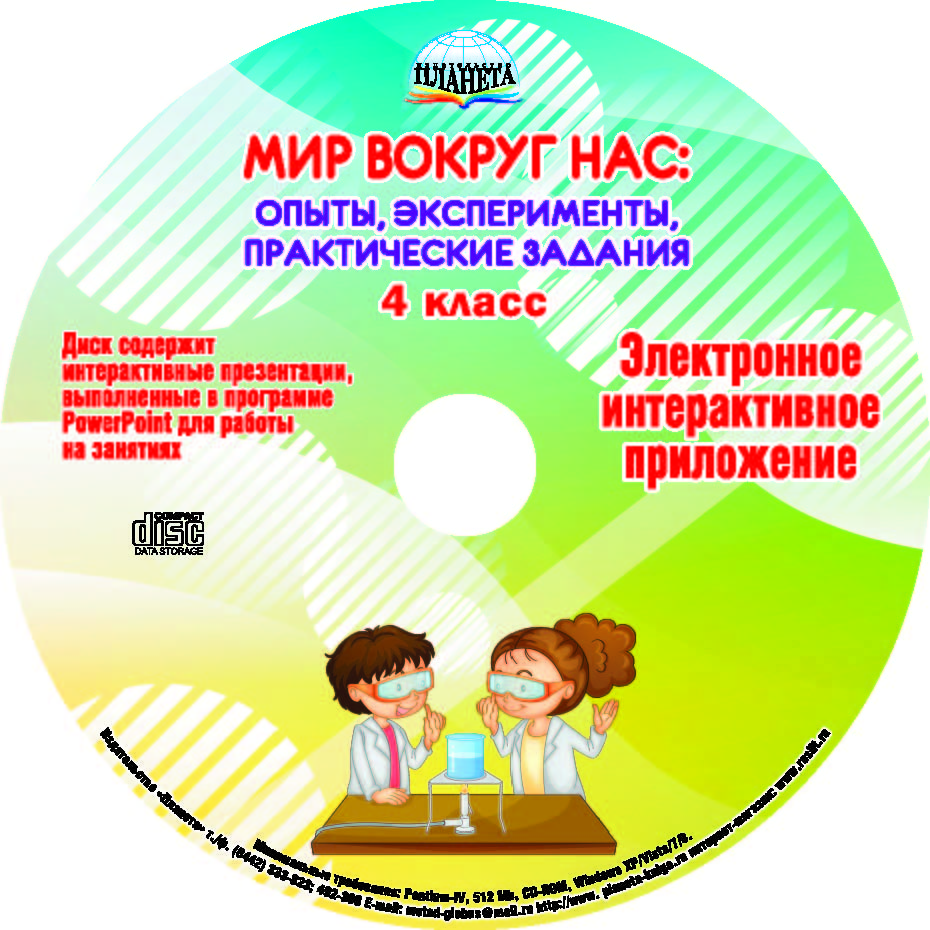 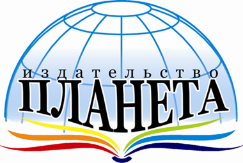 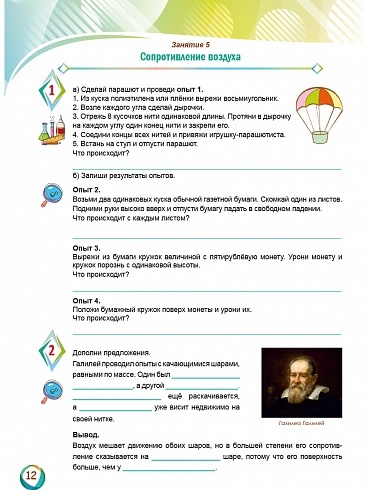 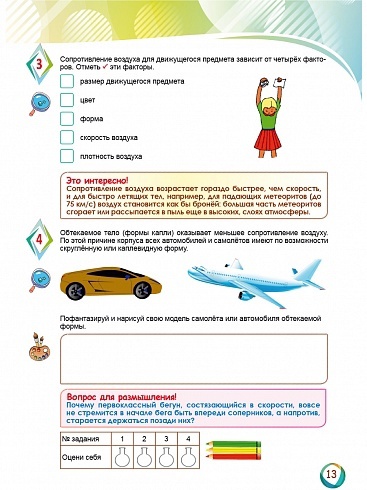 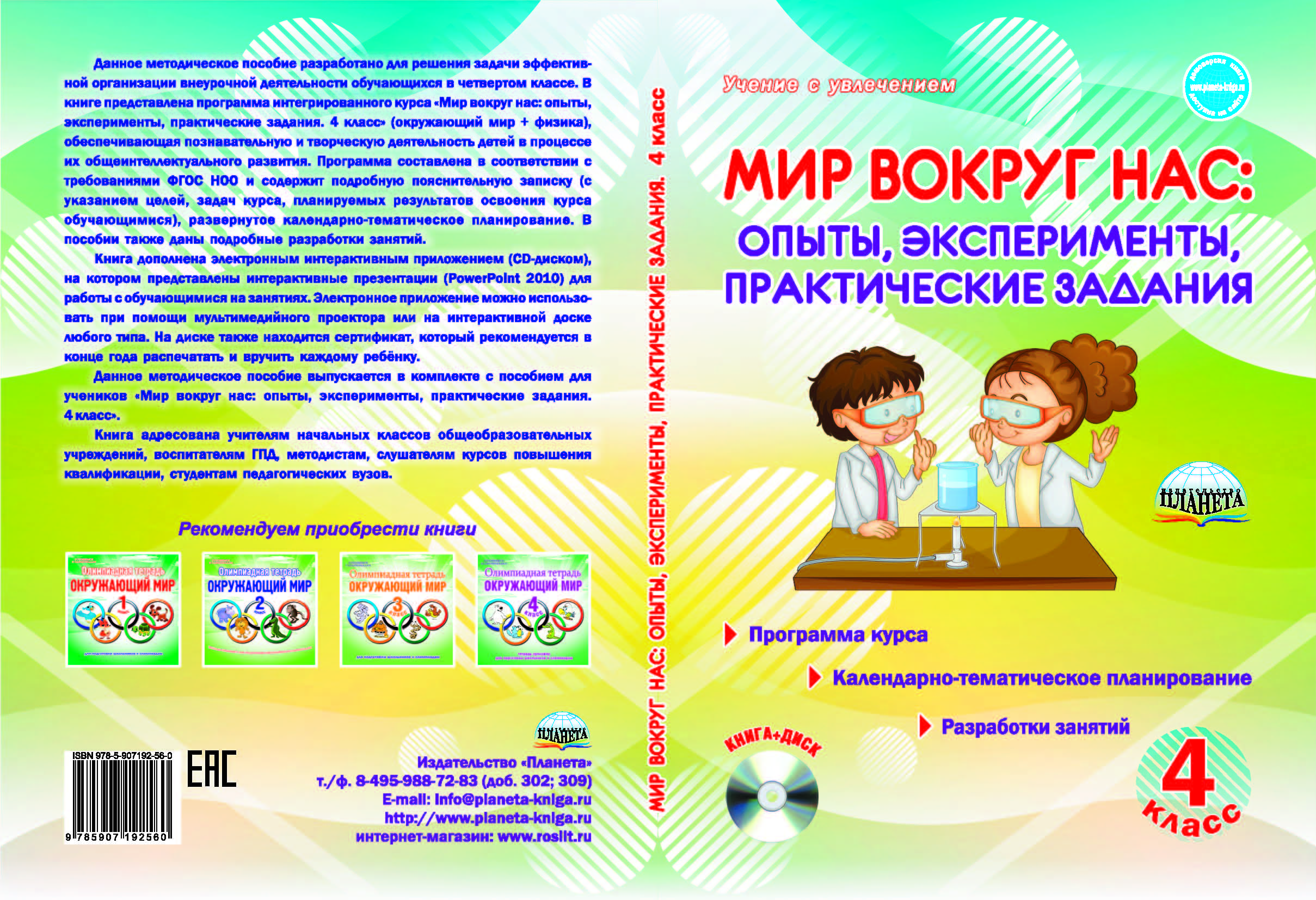 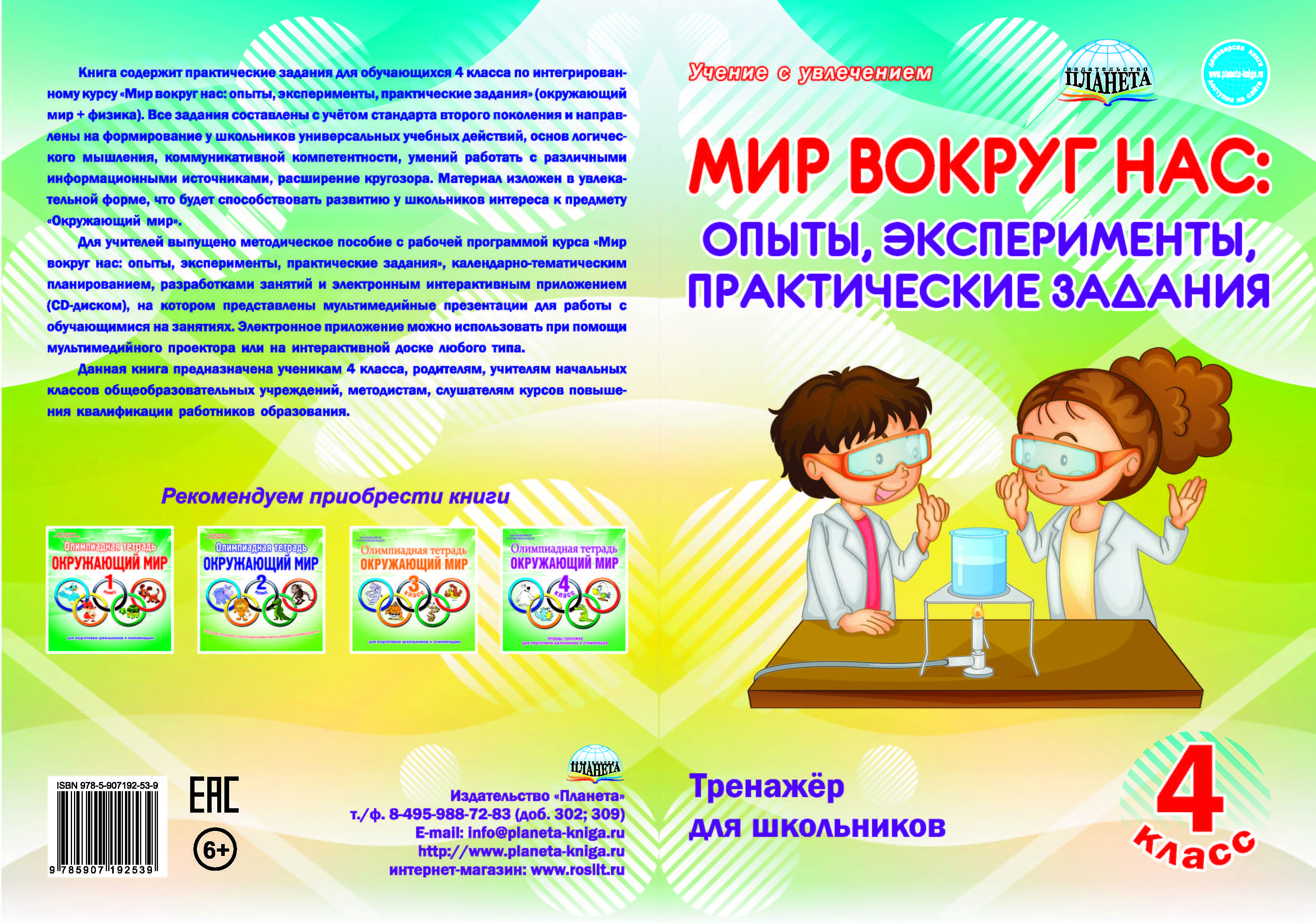 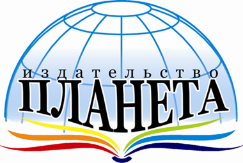 Cайт издательства «Планета»: www.planeta-kniga.ruИнтернет-магазин:roslit.ru